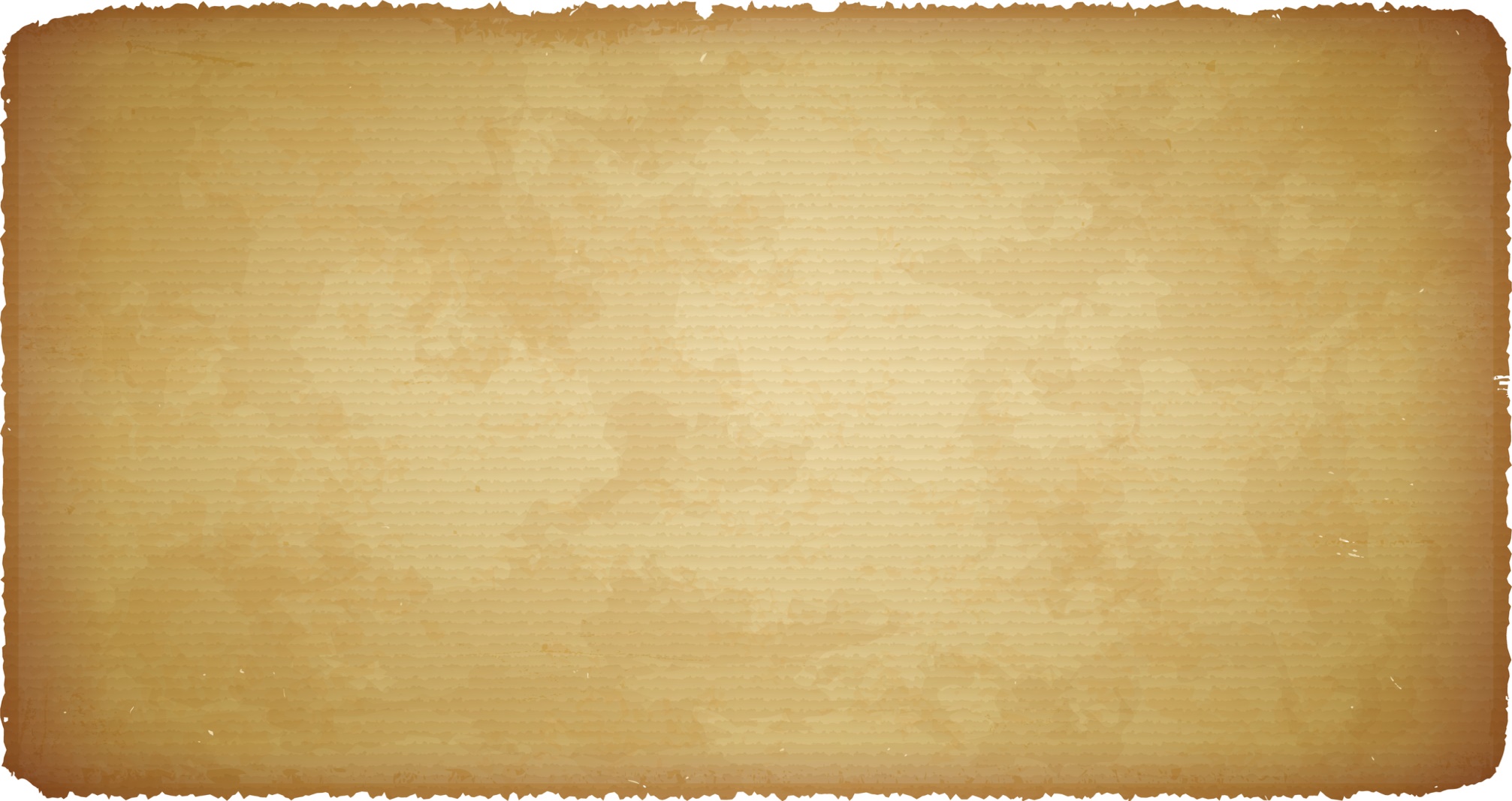 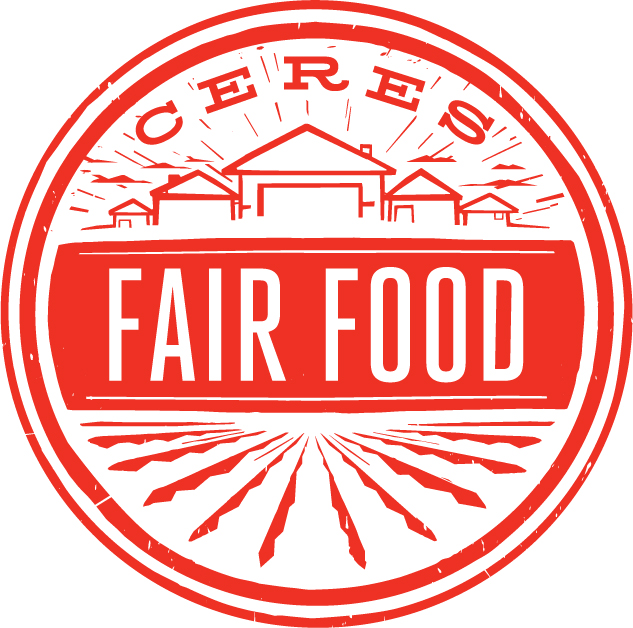 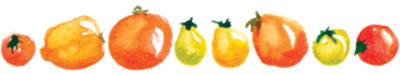 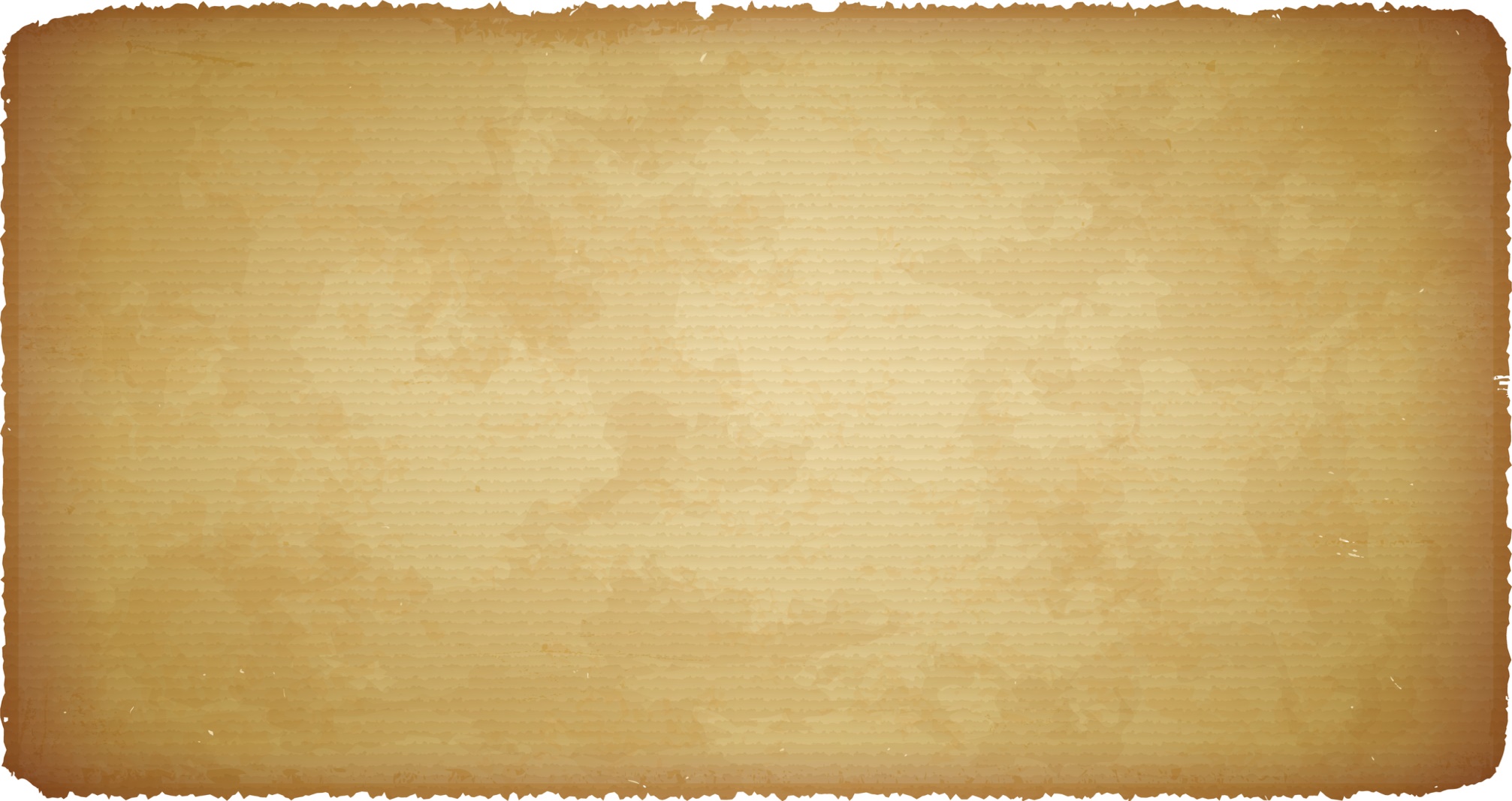 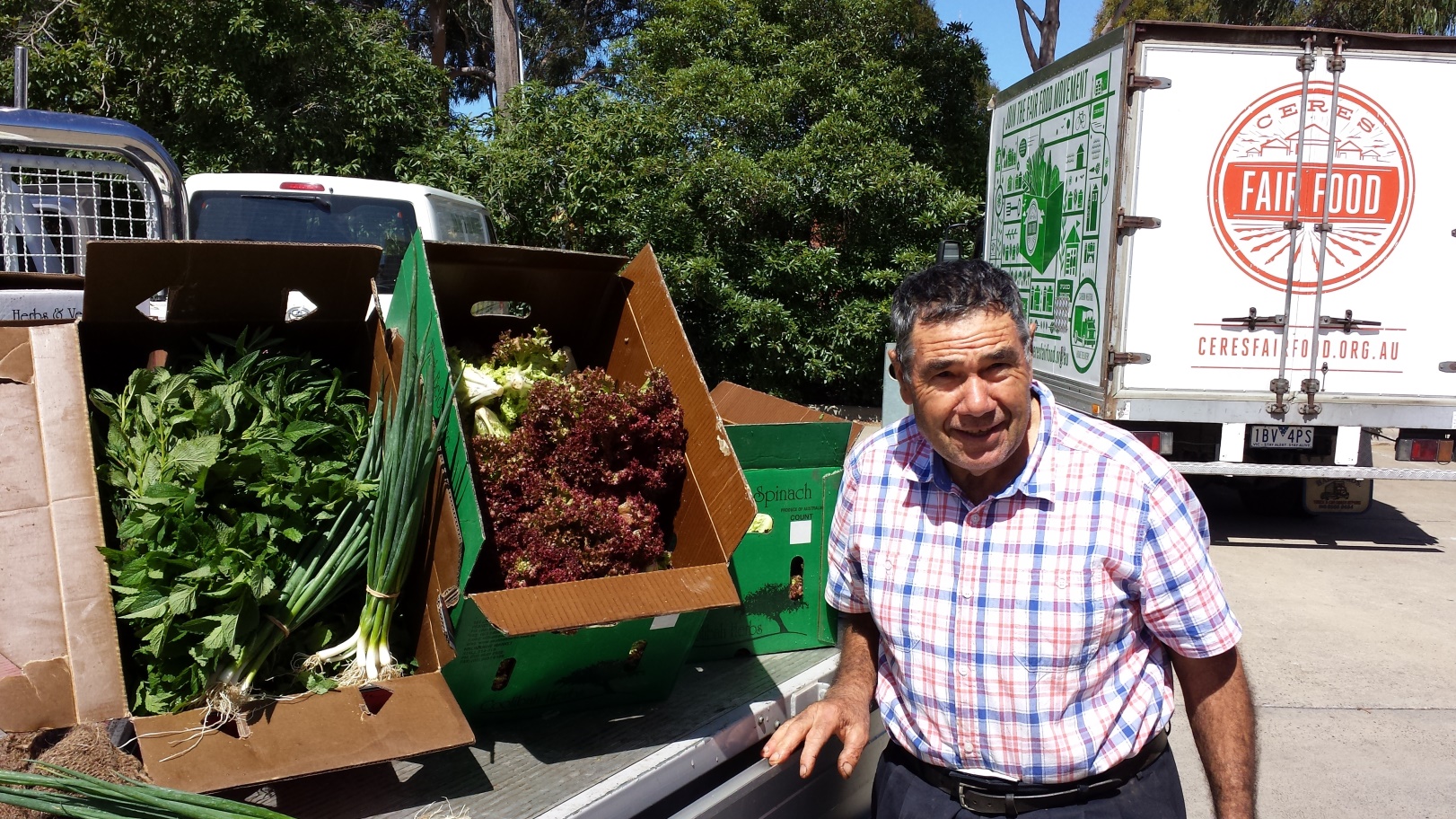 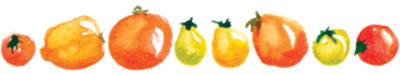 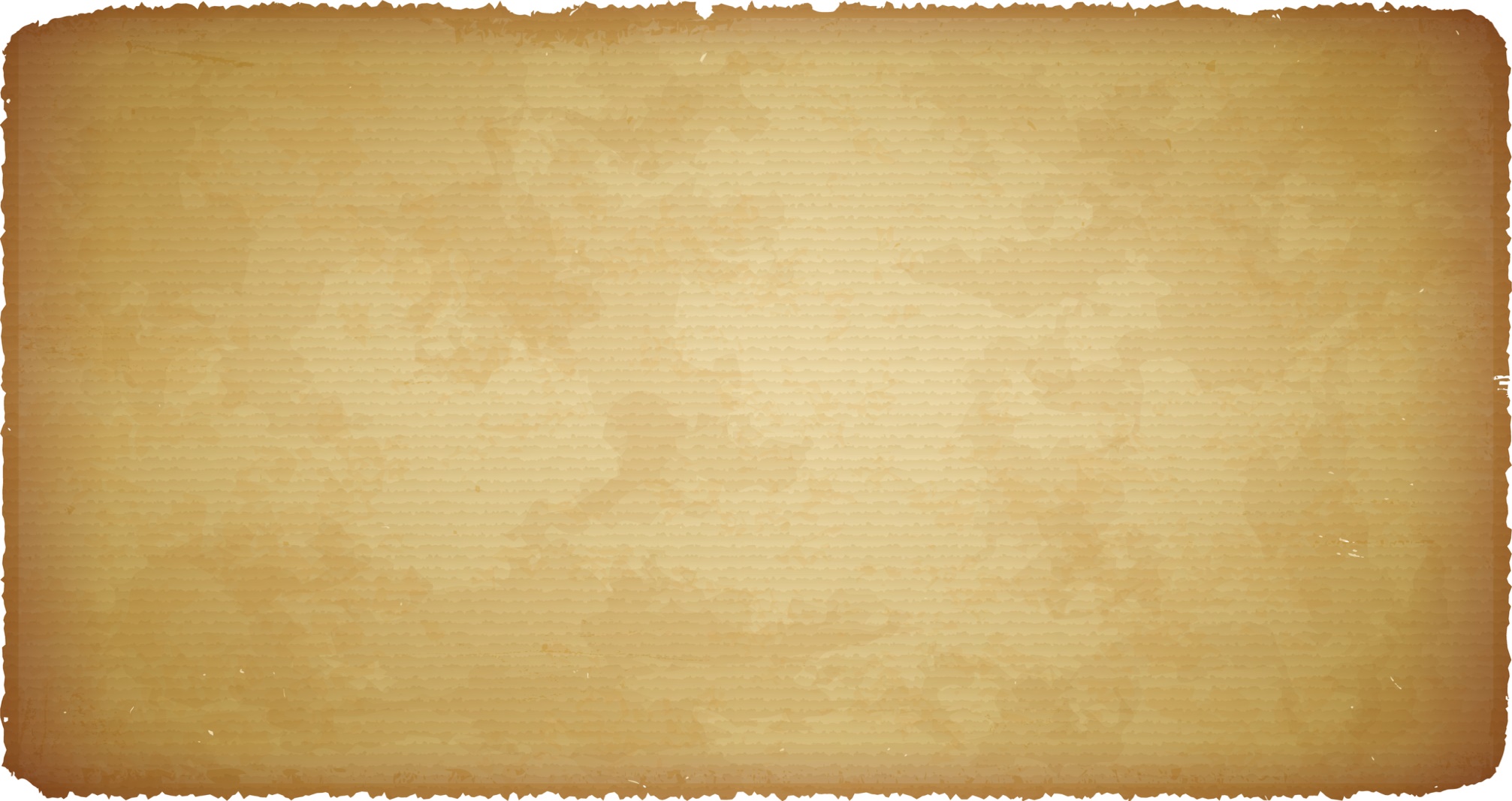 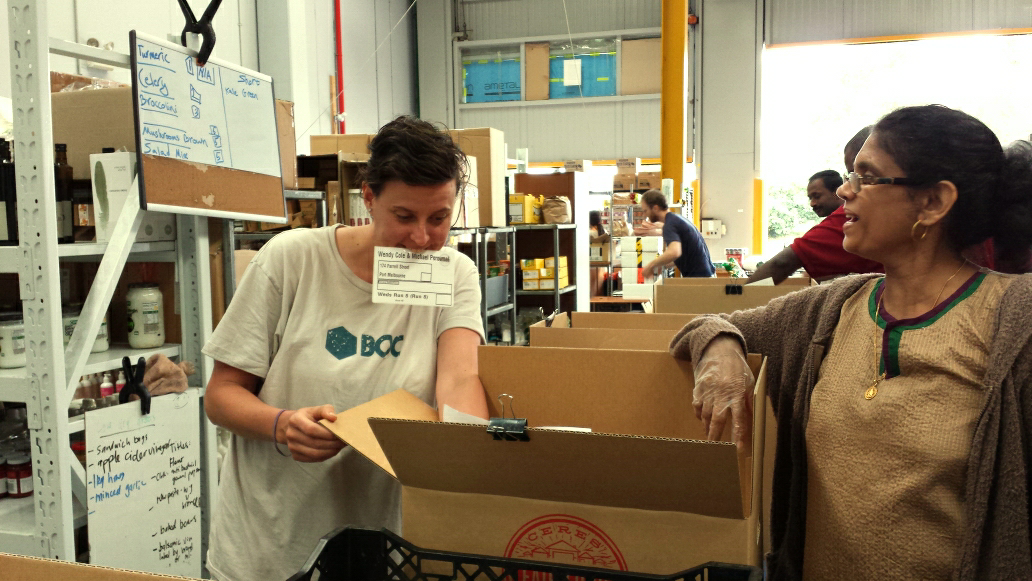 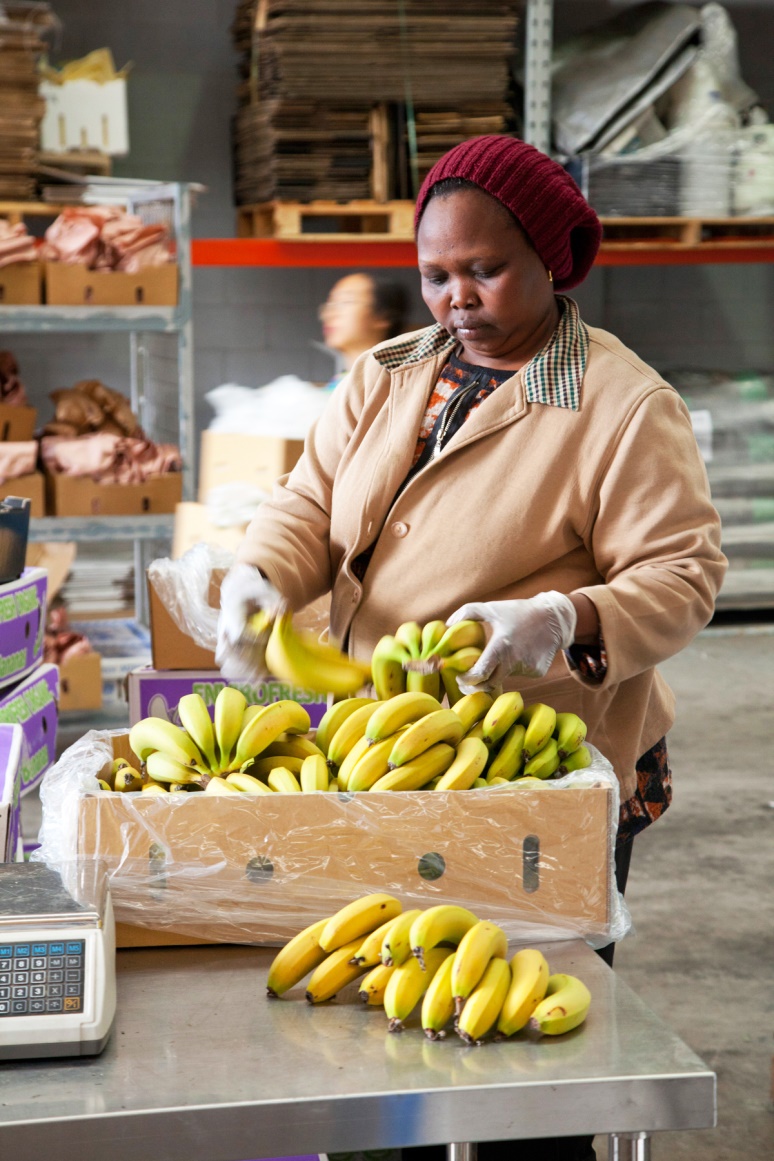 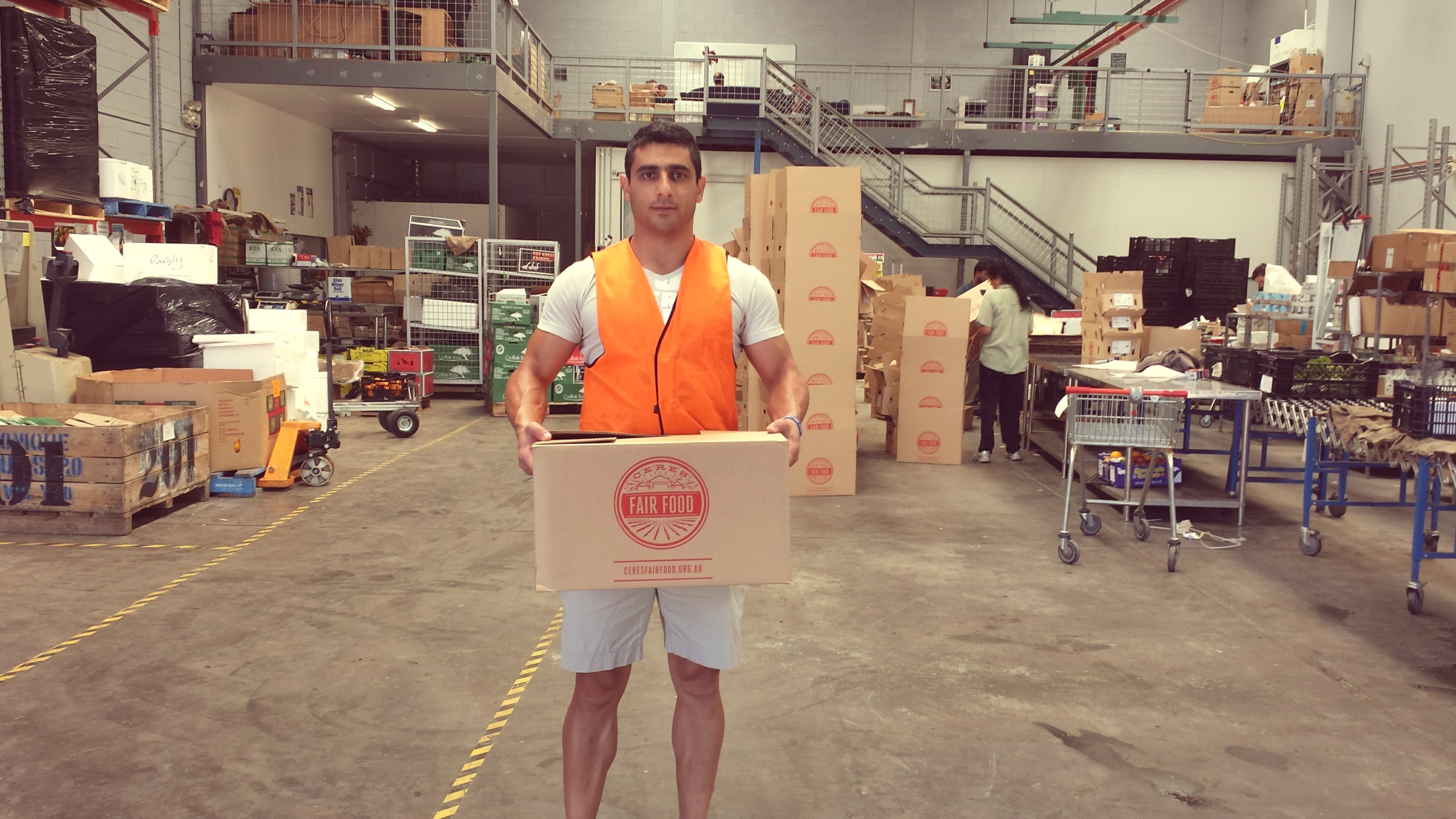 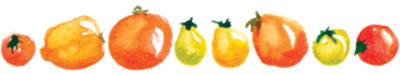 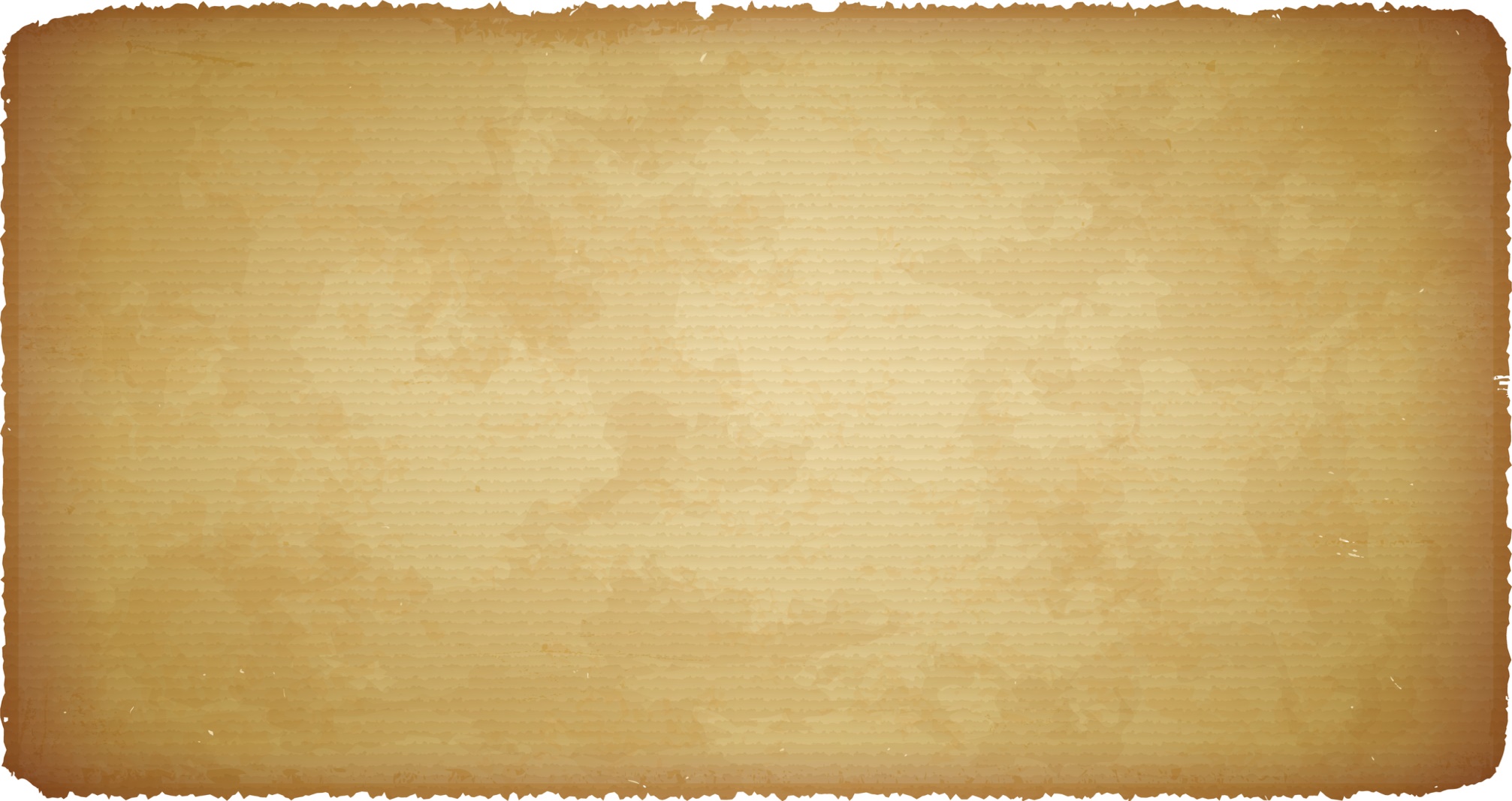 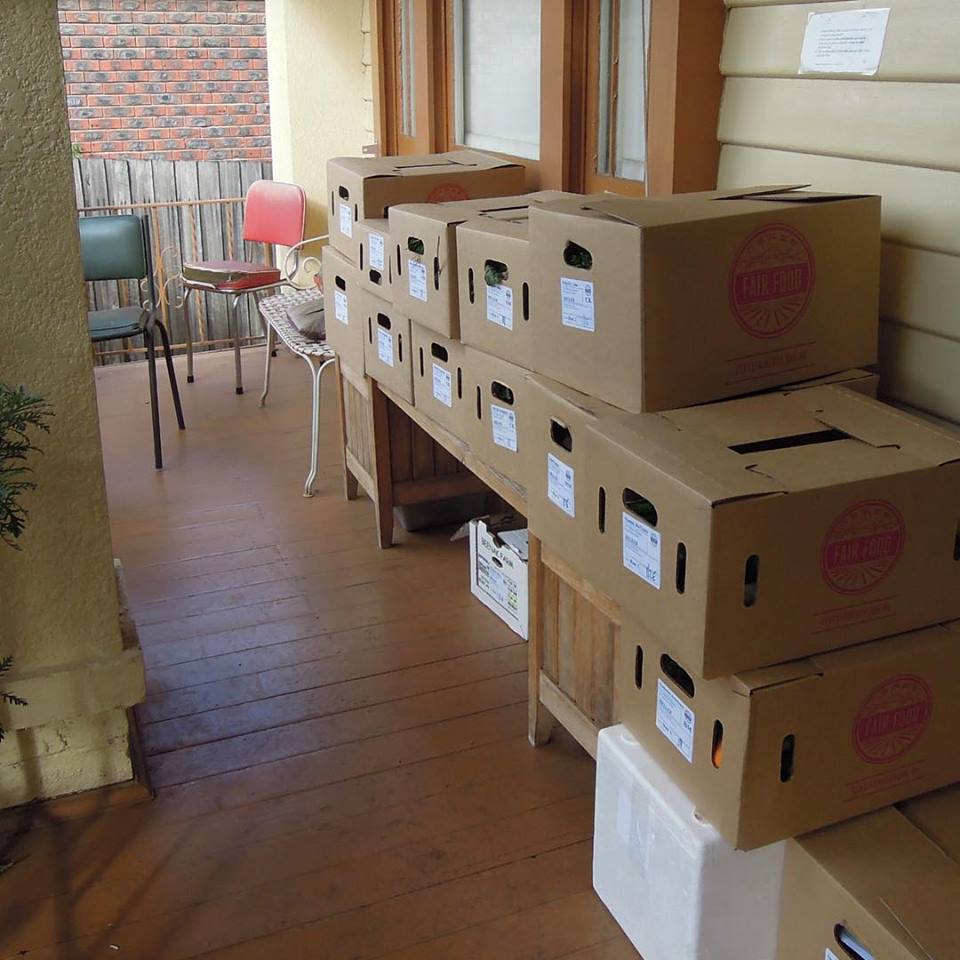 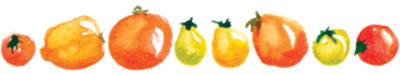 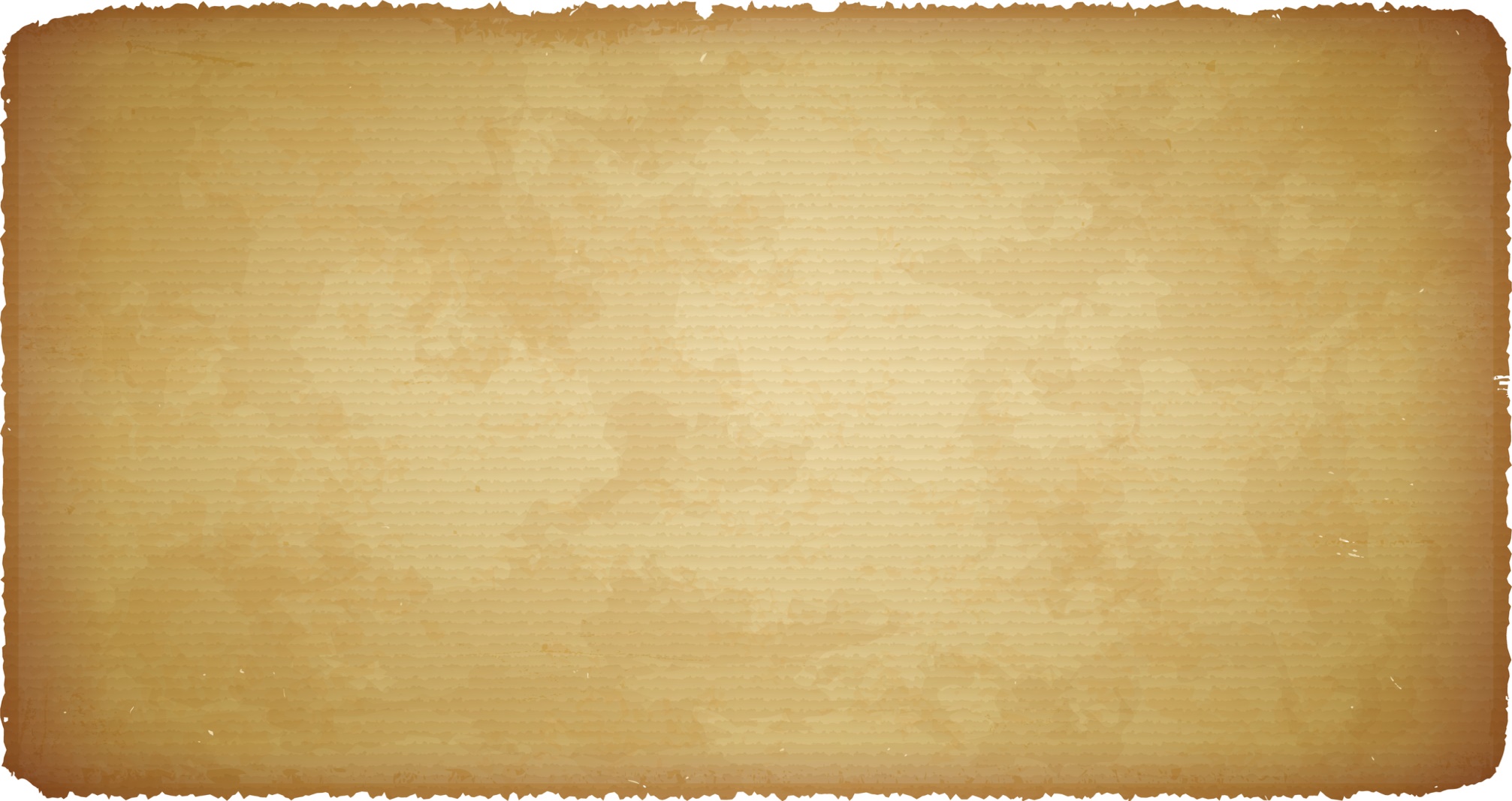 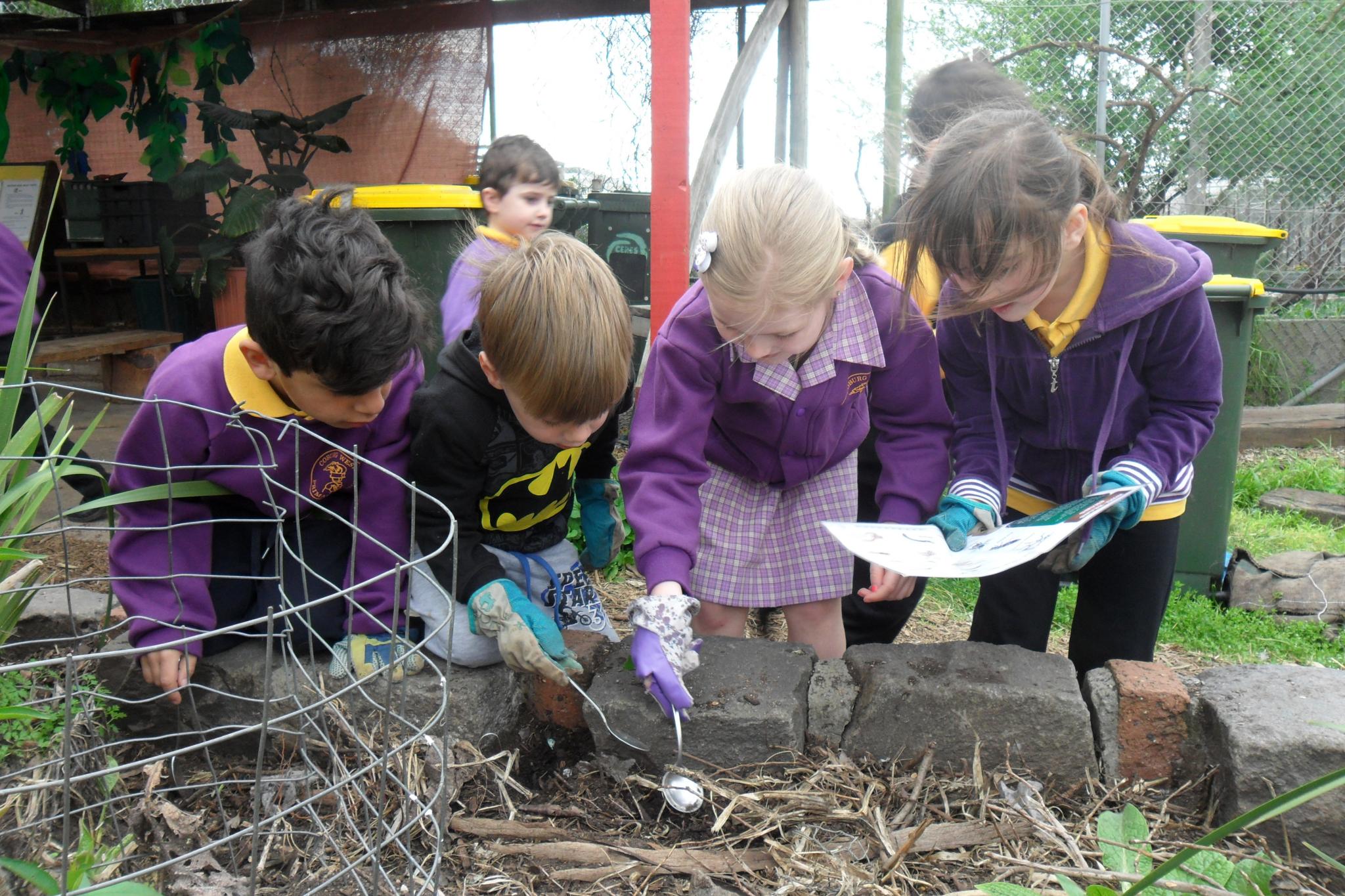 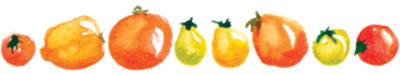 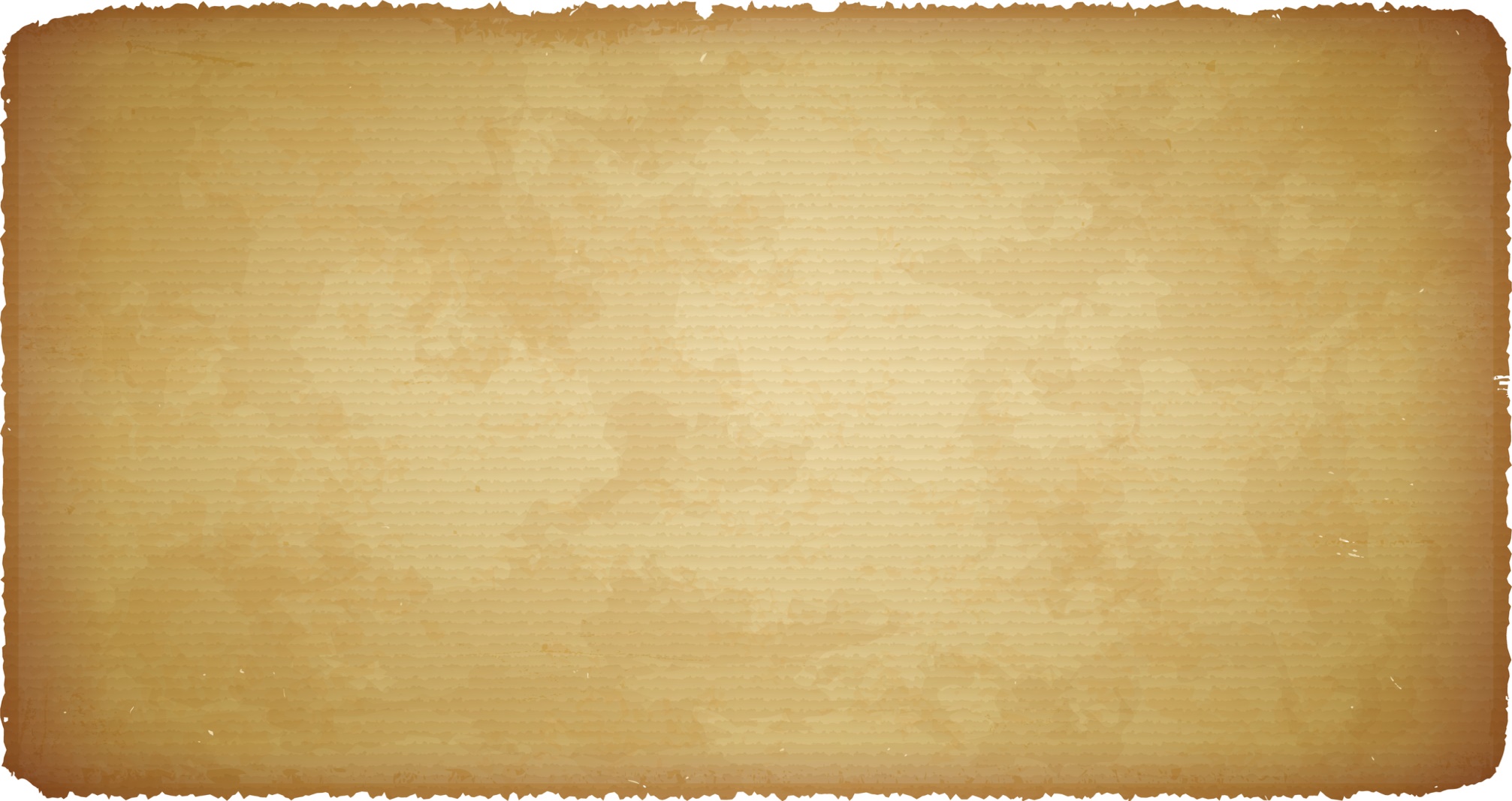 $4,000,000
sales
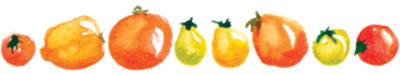 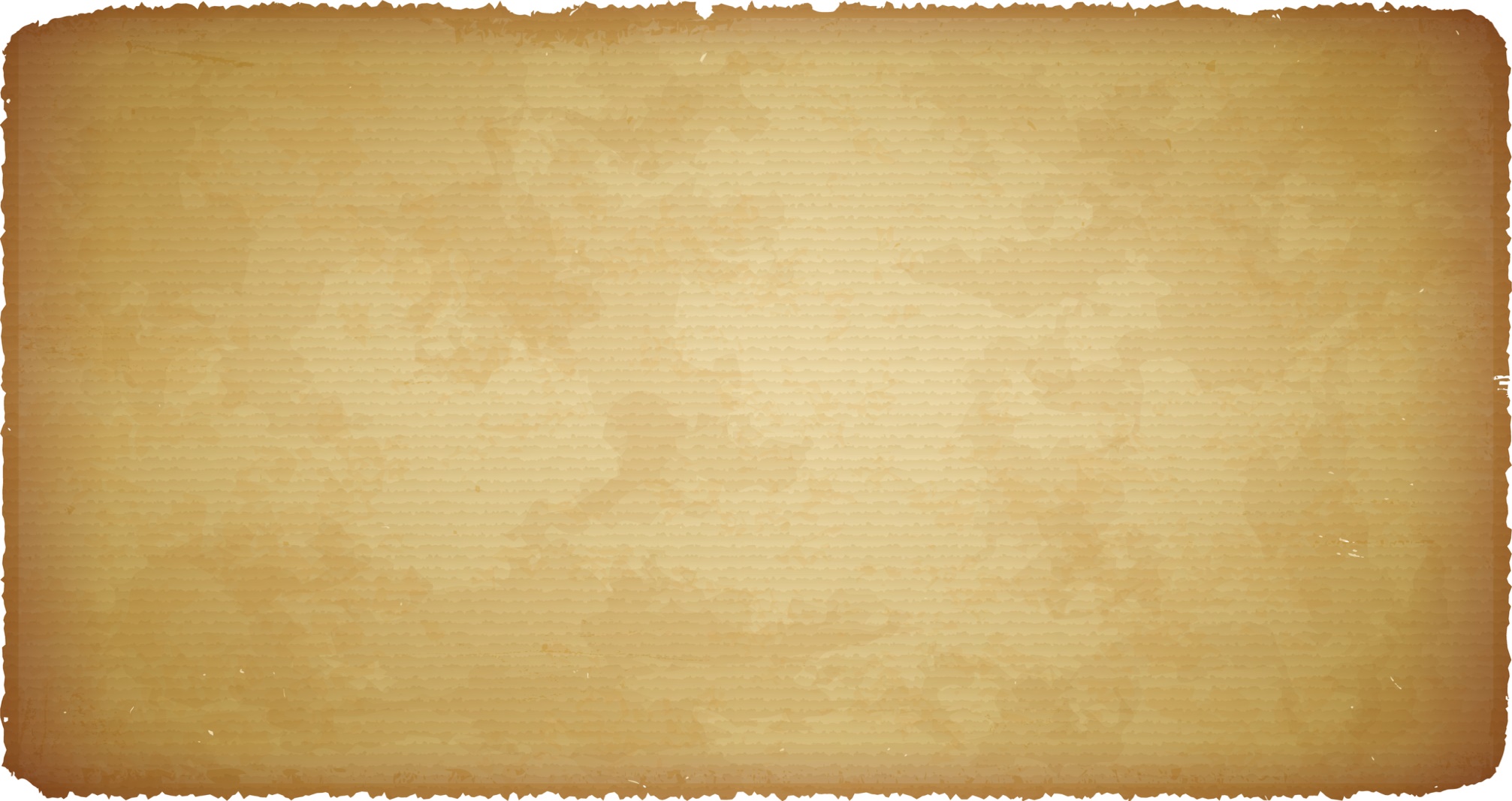 0.0214%
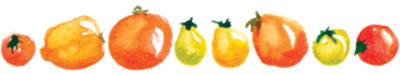 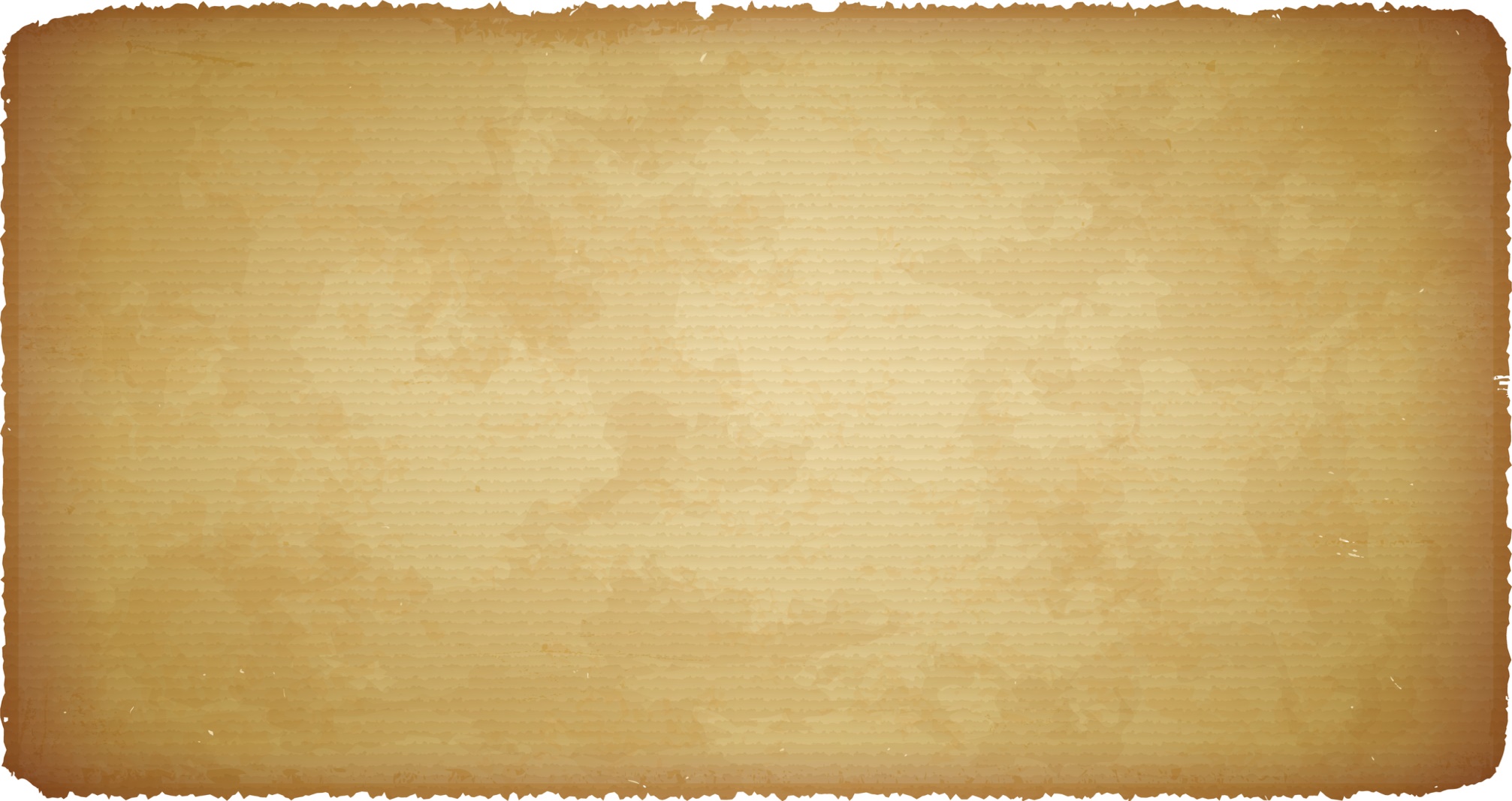 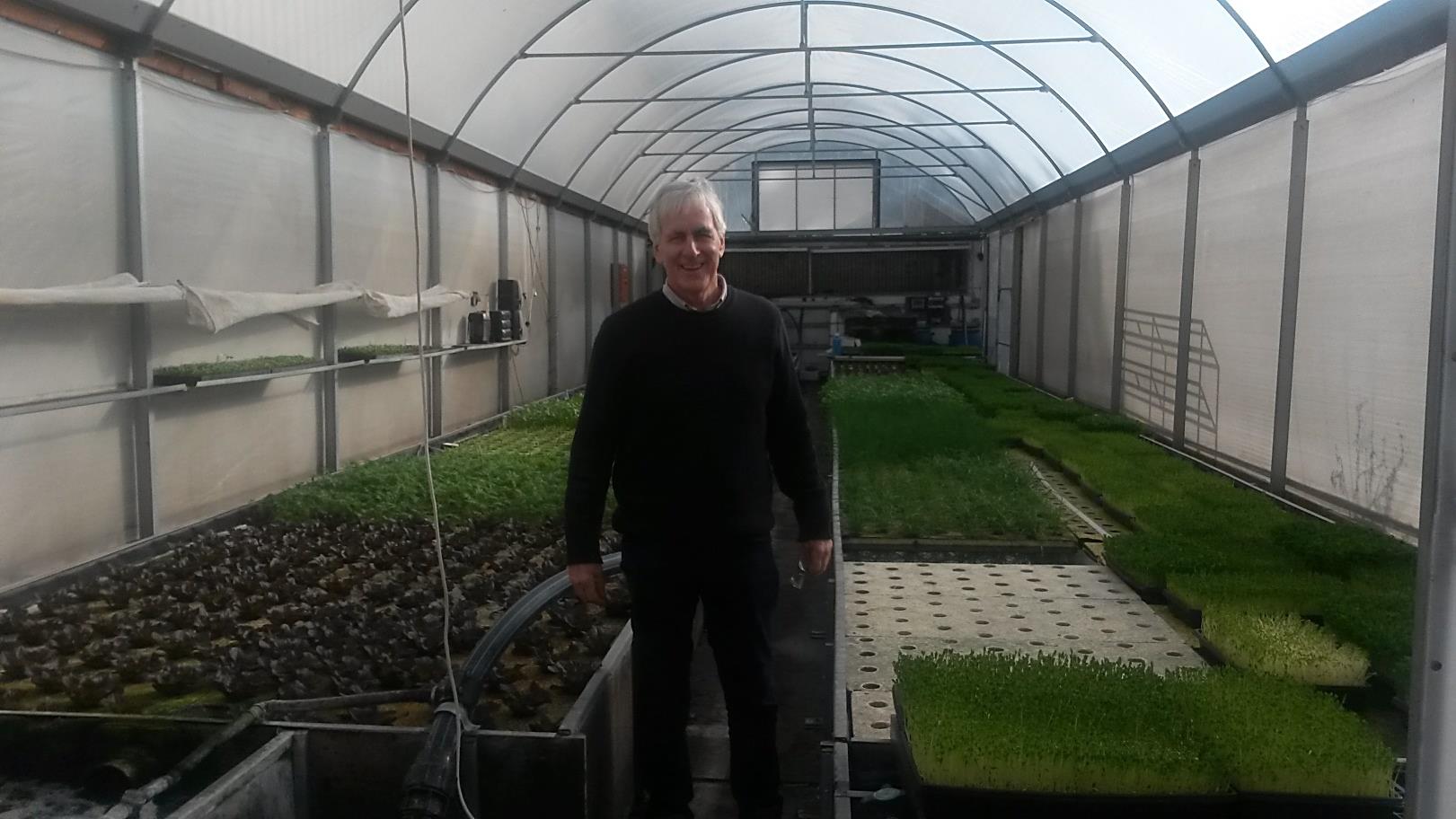 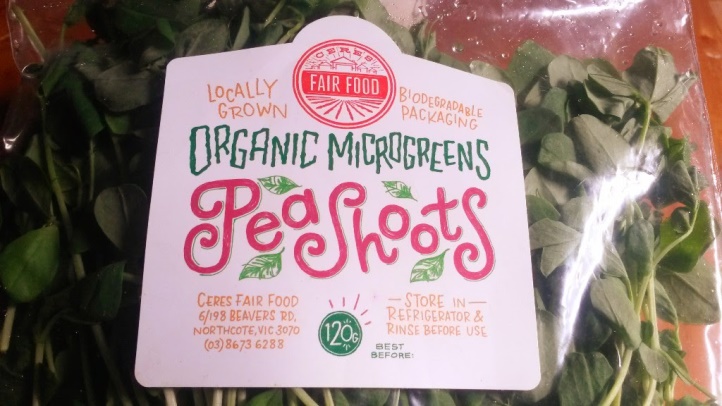 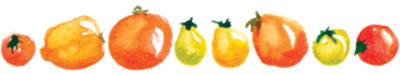 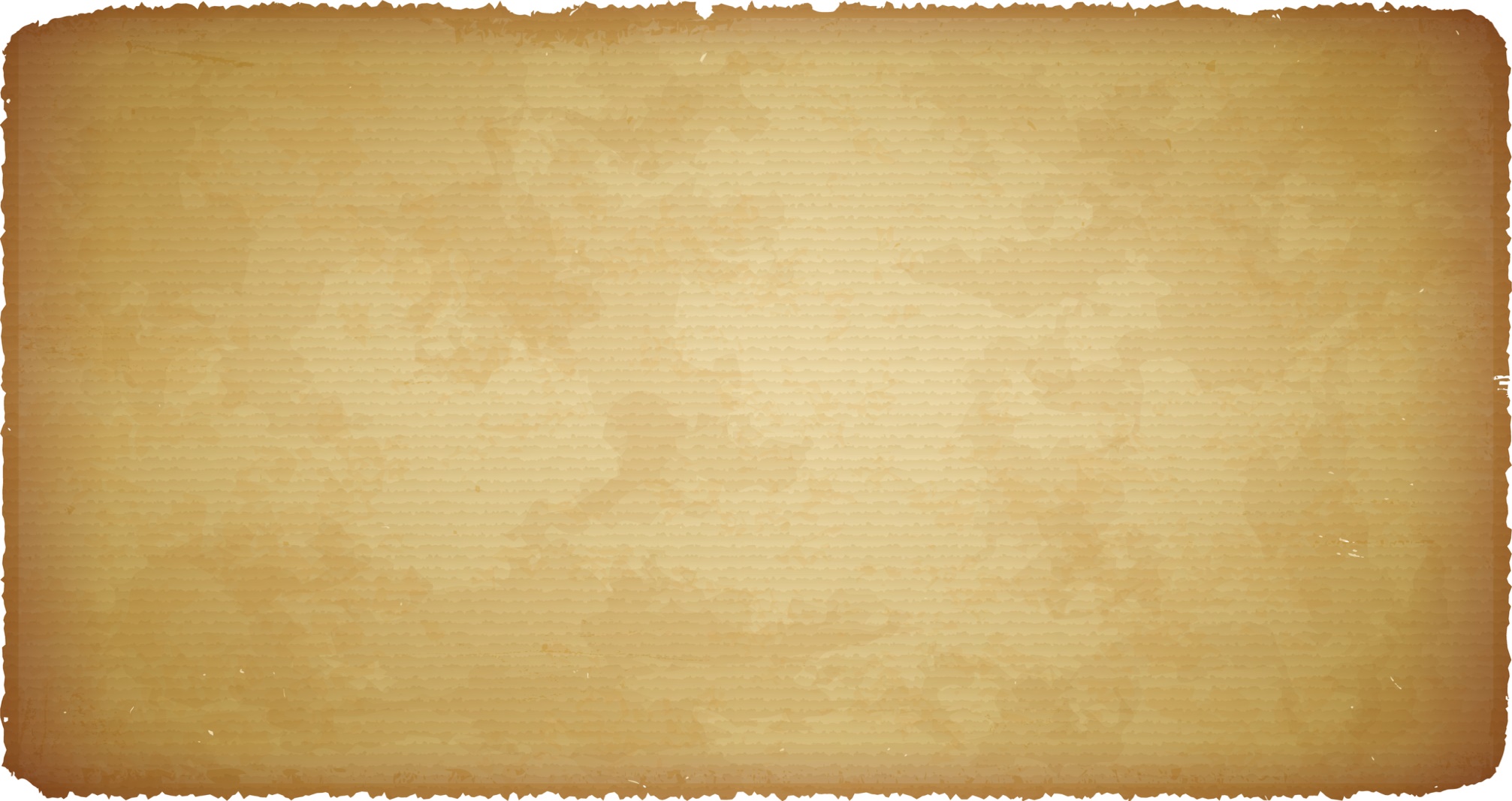 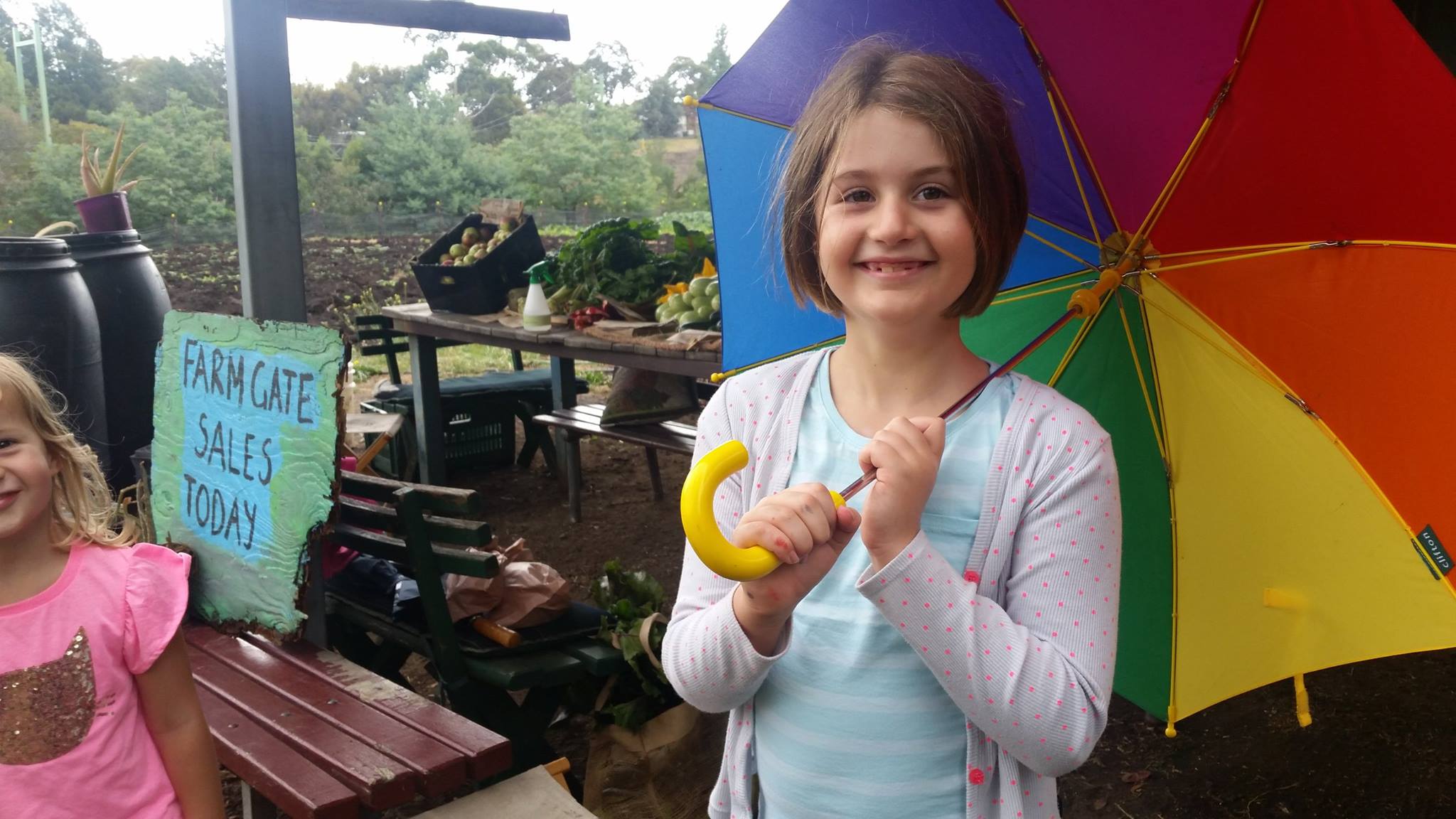 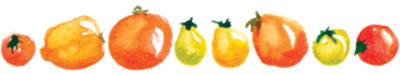 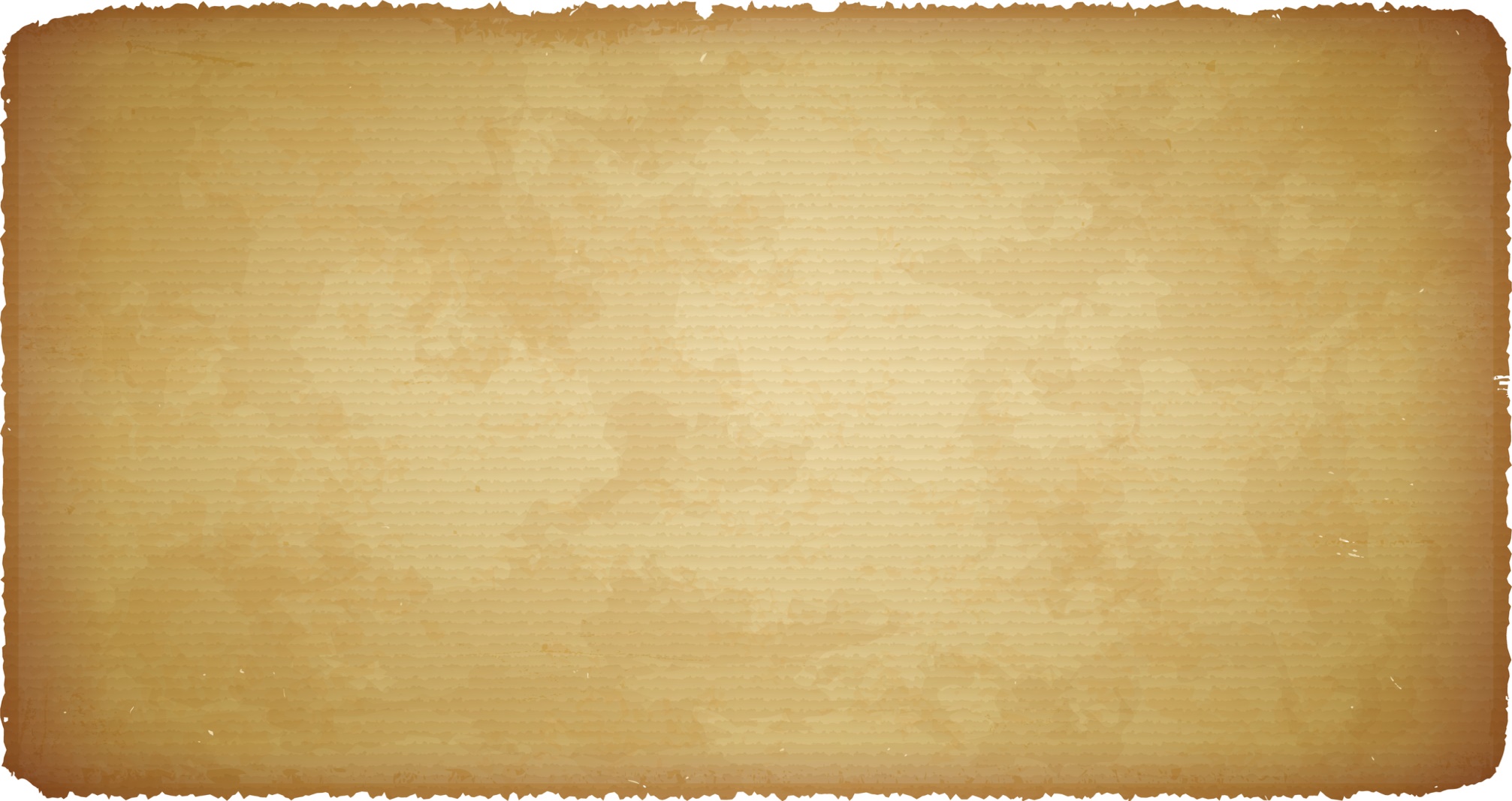 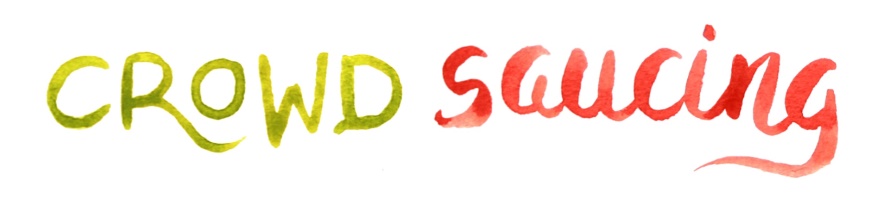 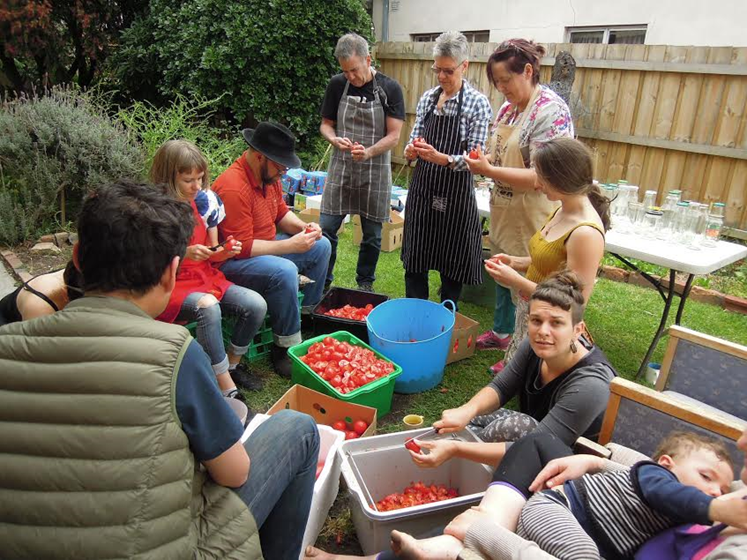 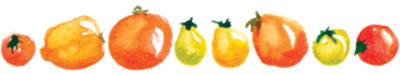 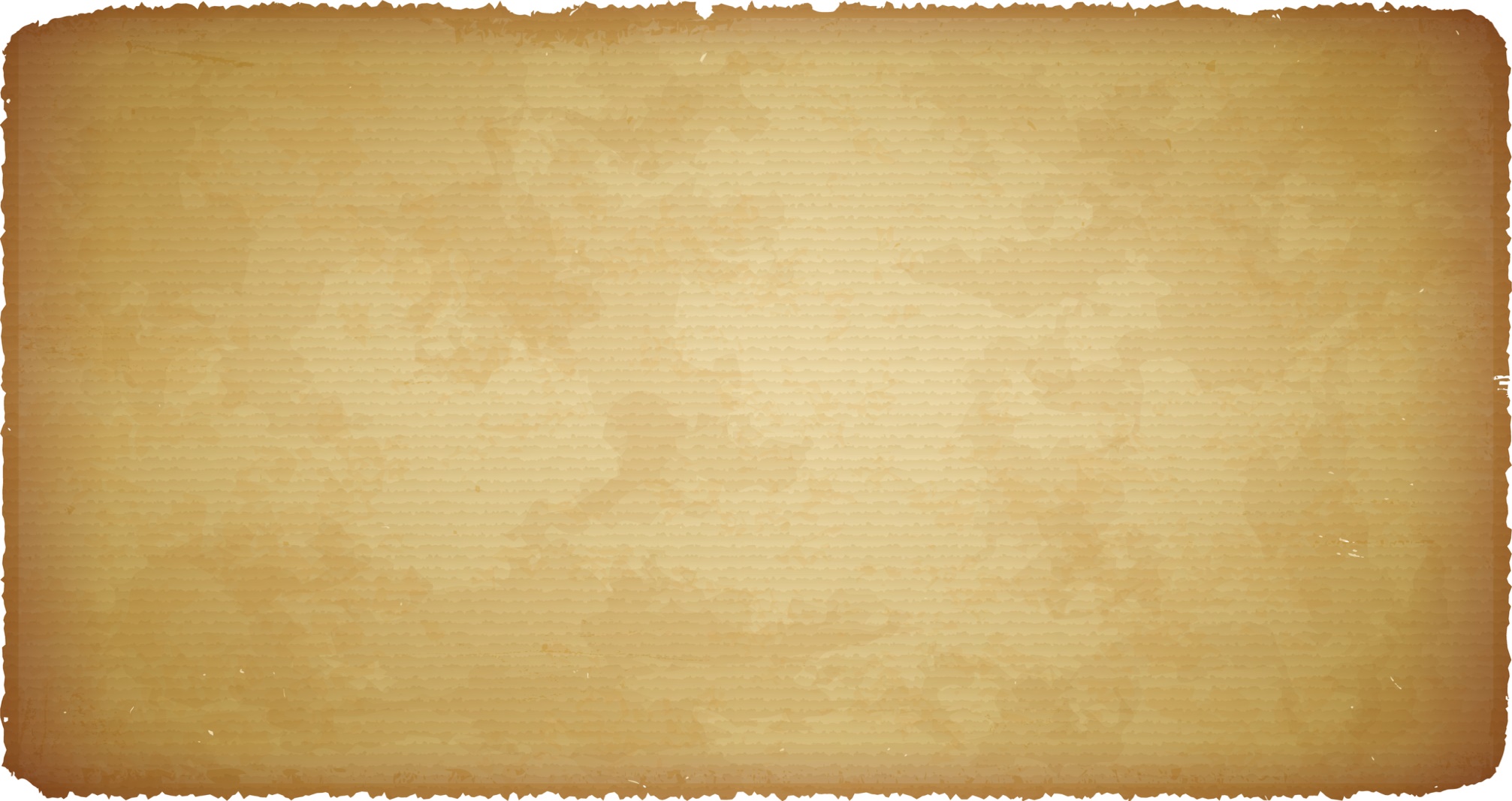 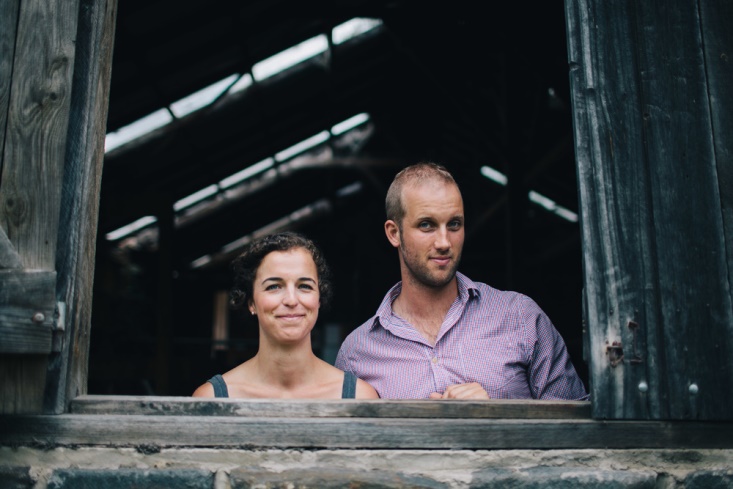 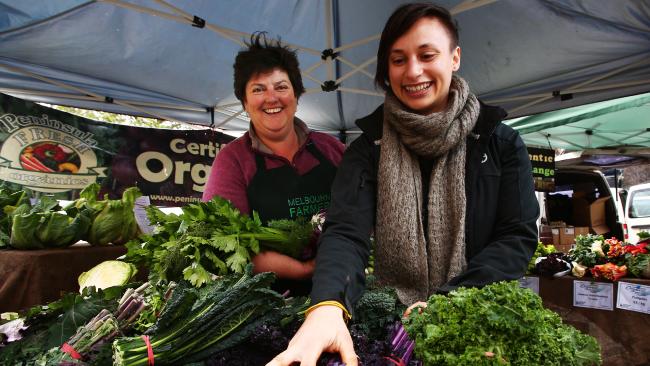 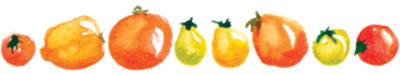 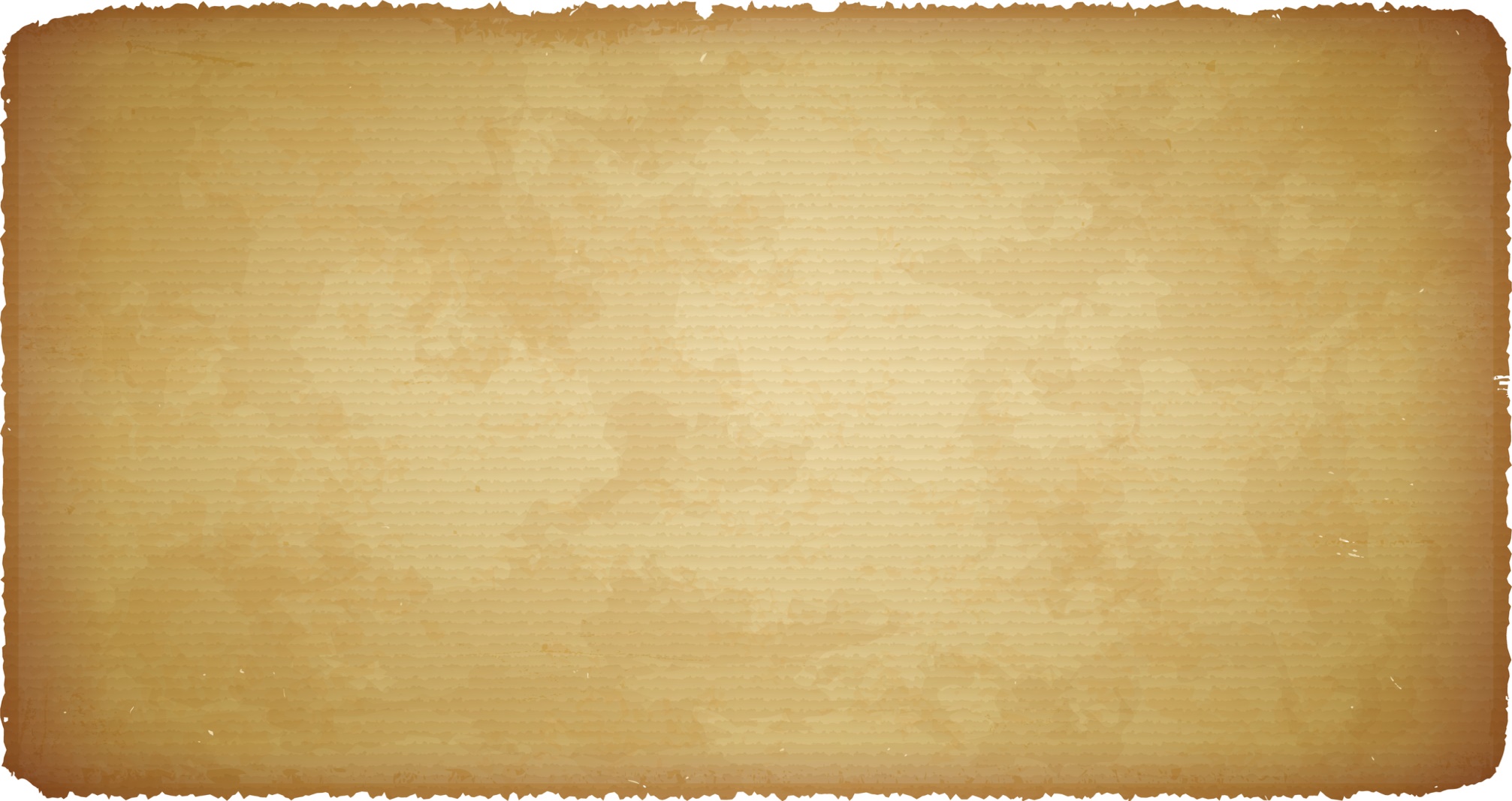 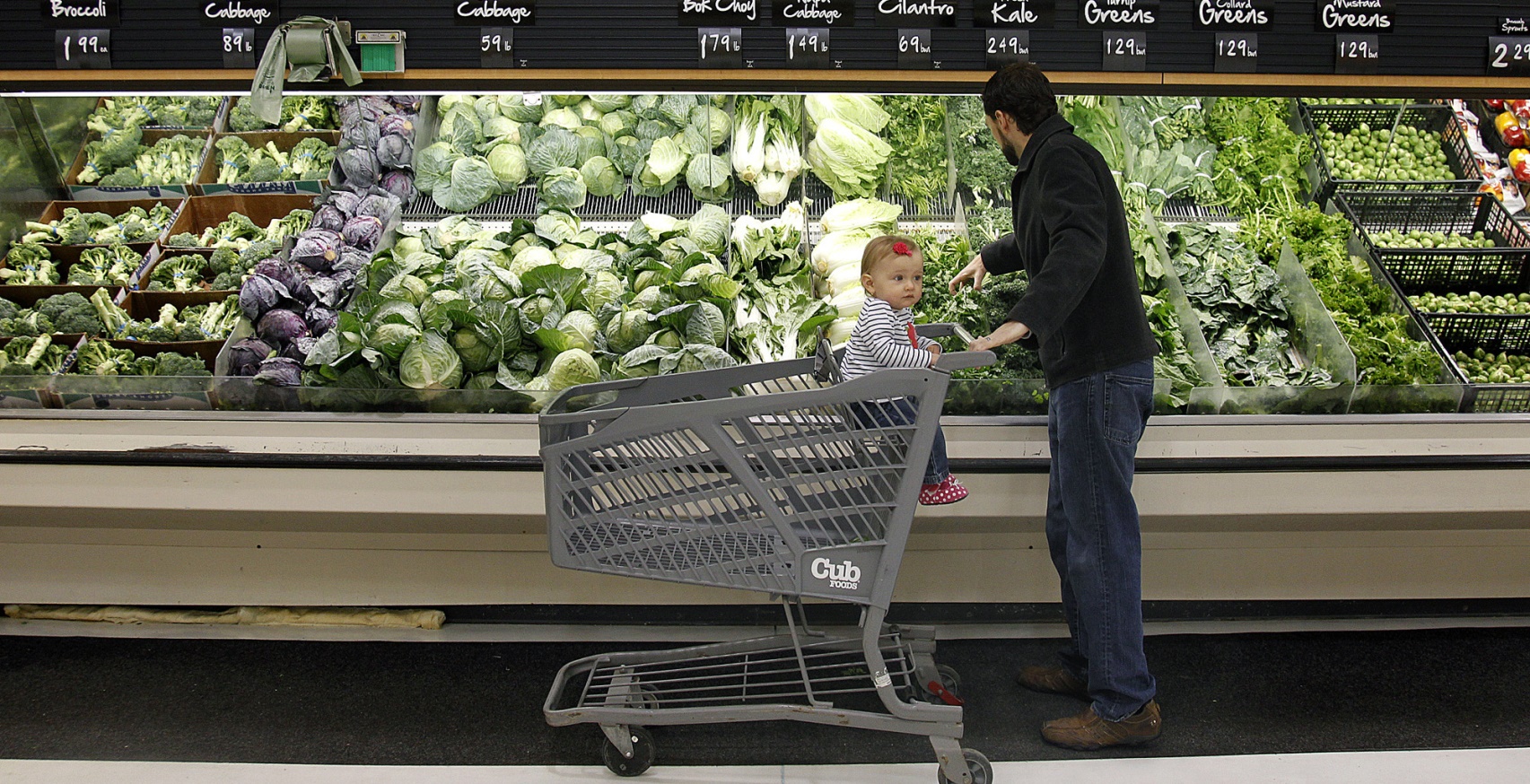 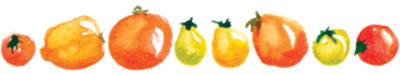 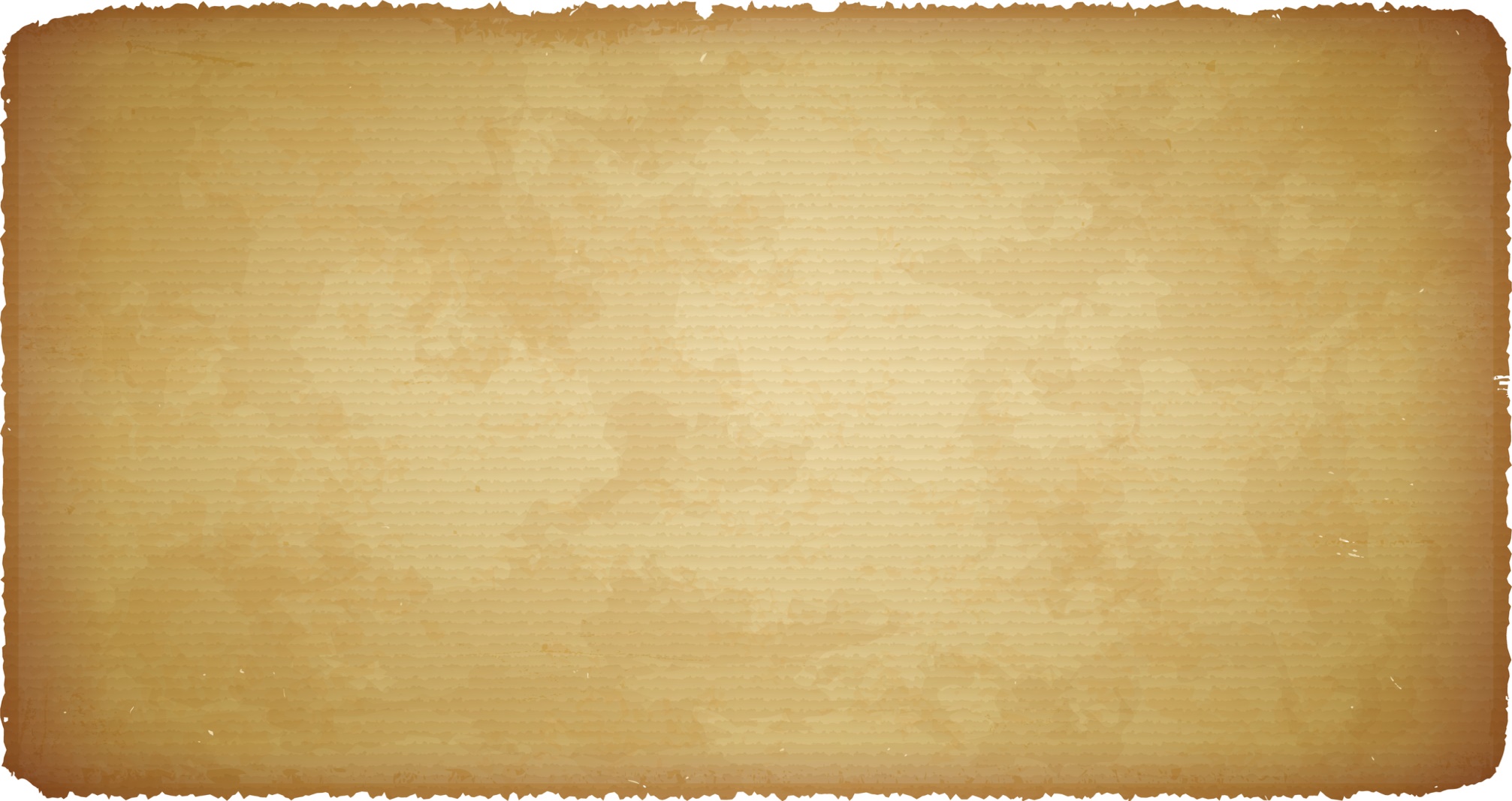 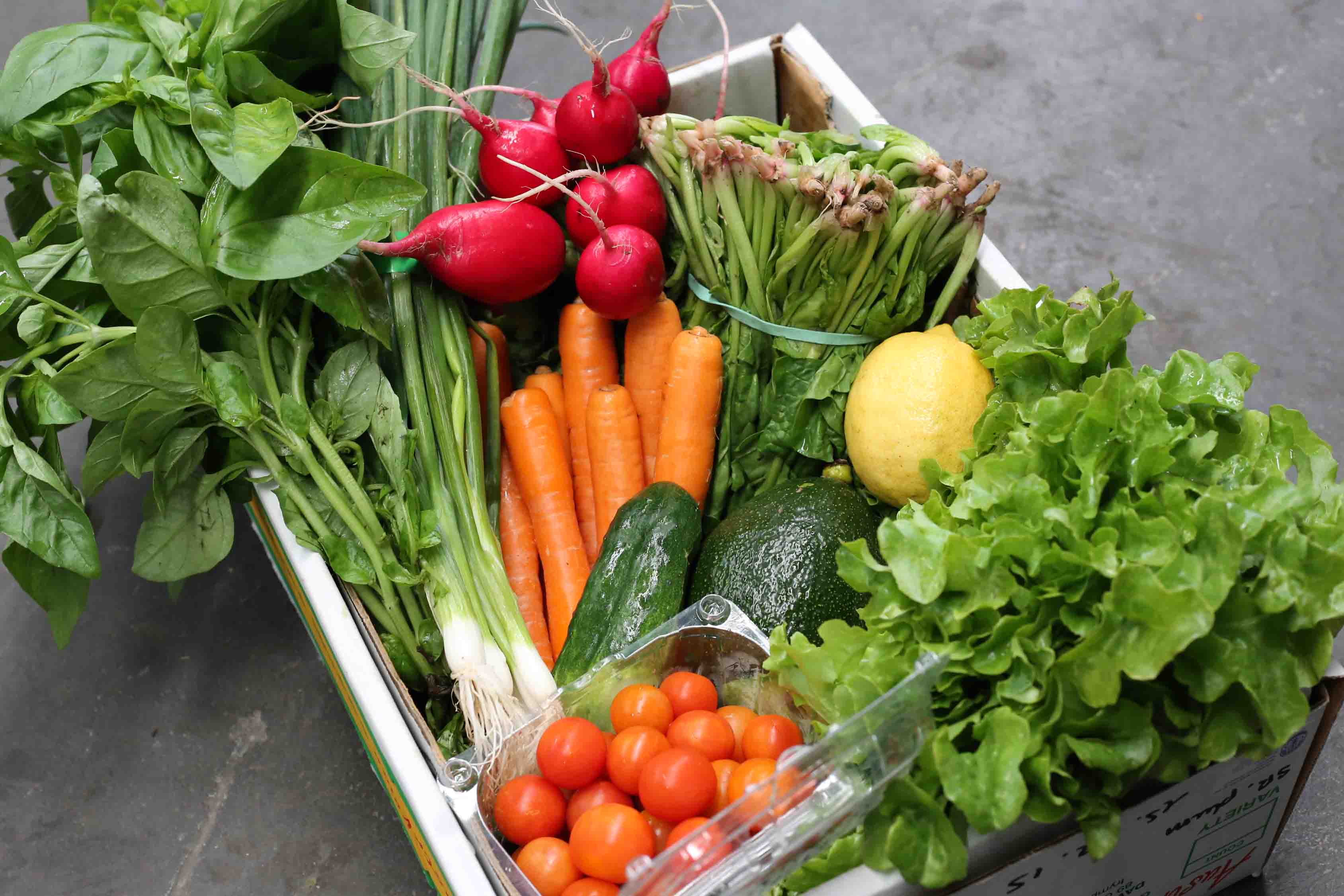 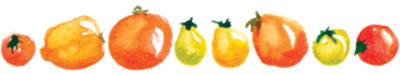 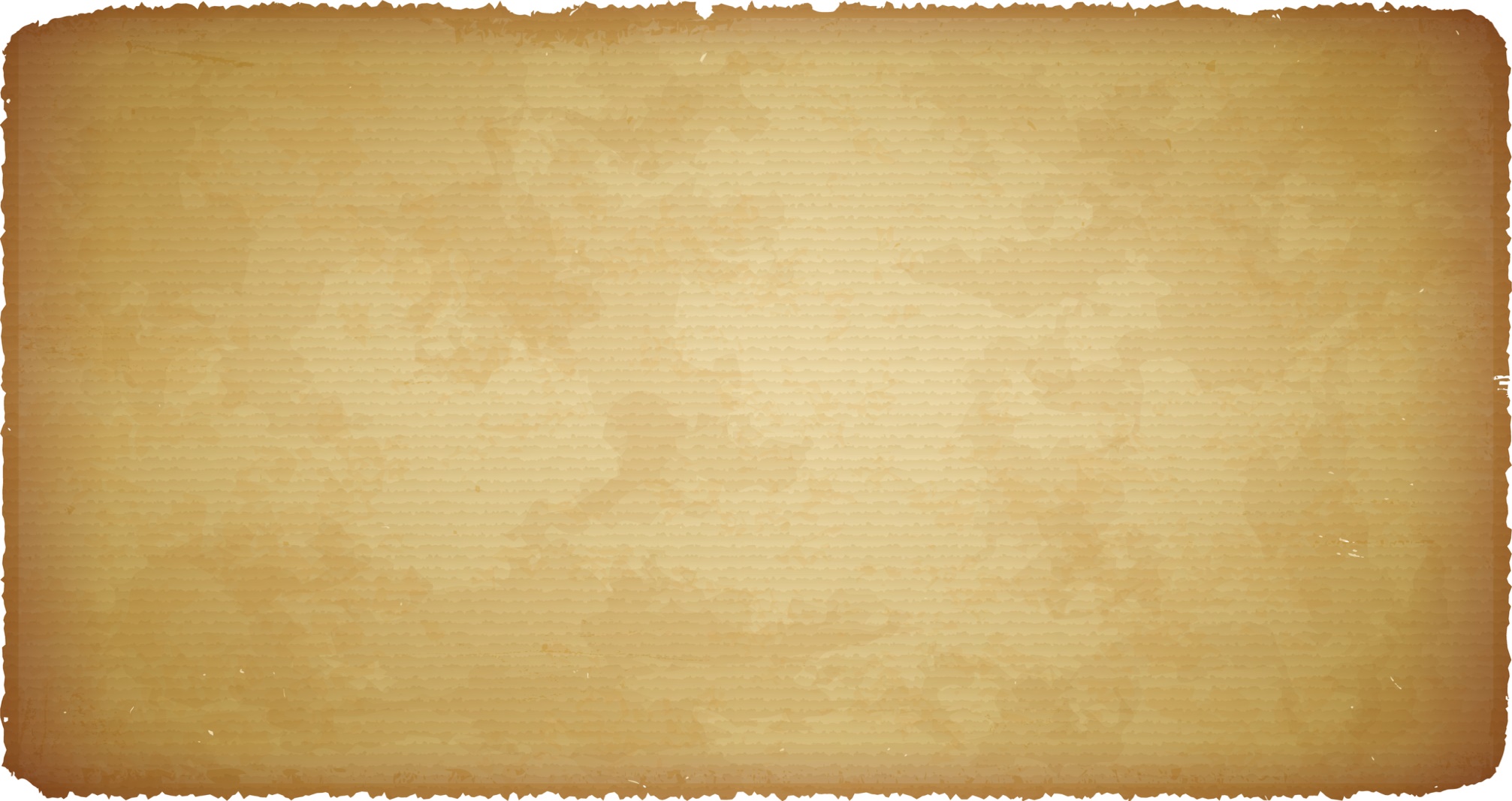 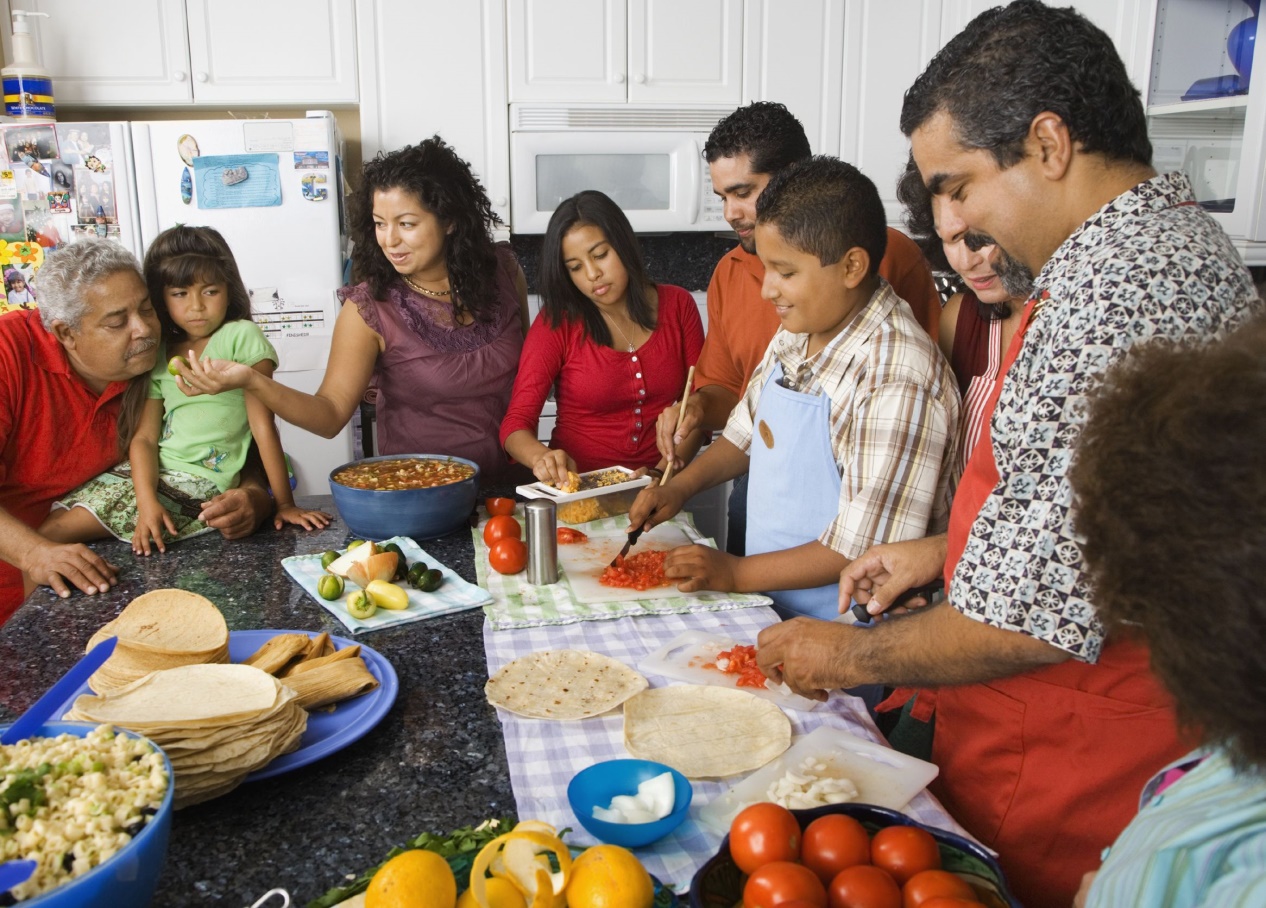 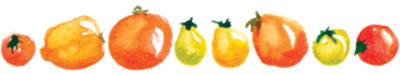 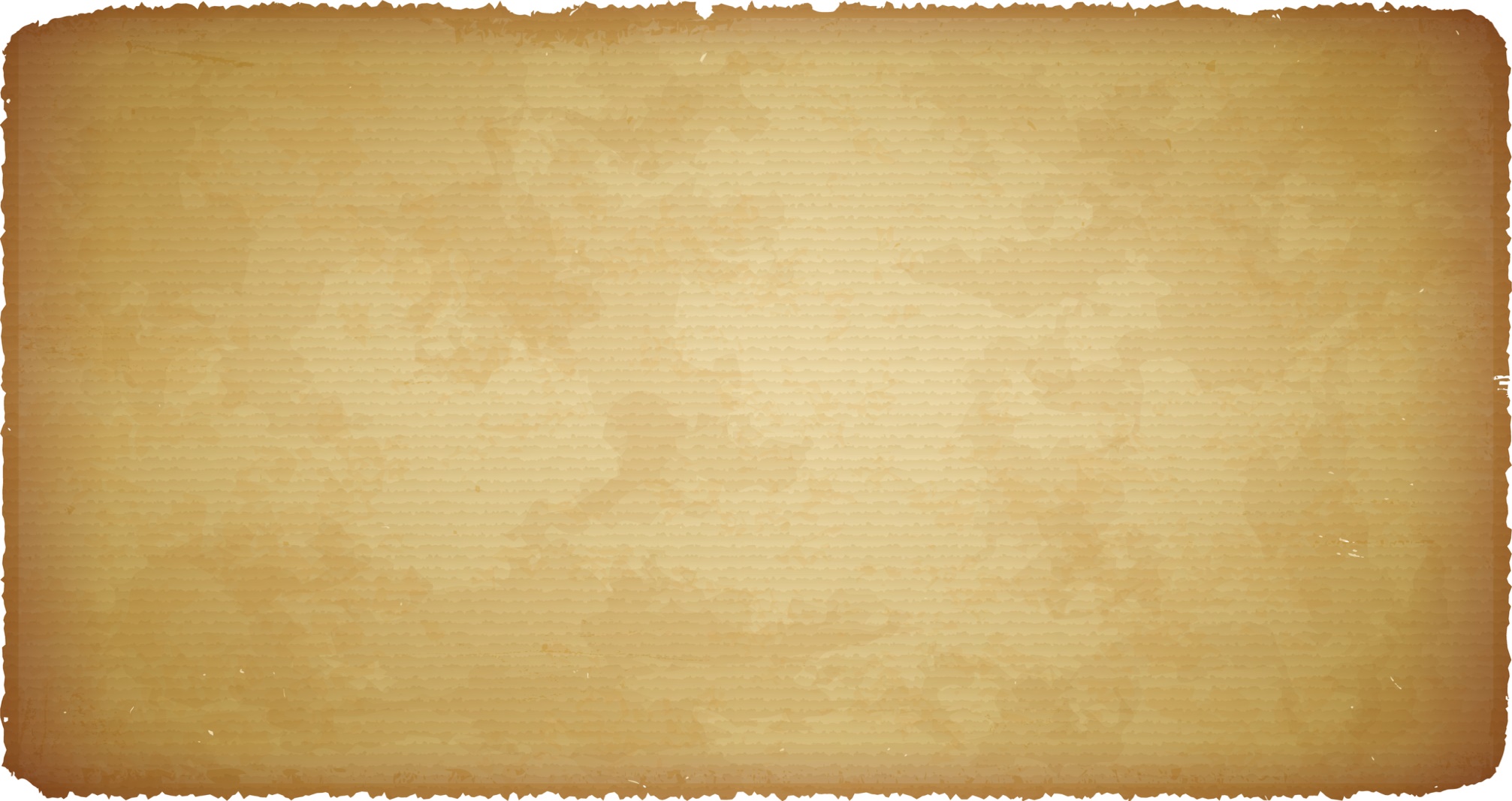 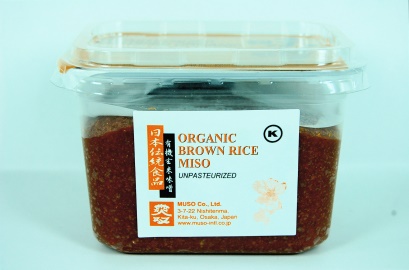 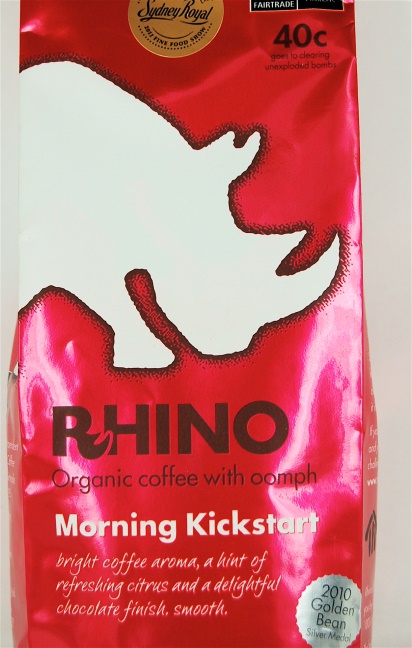 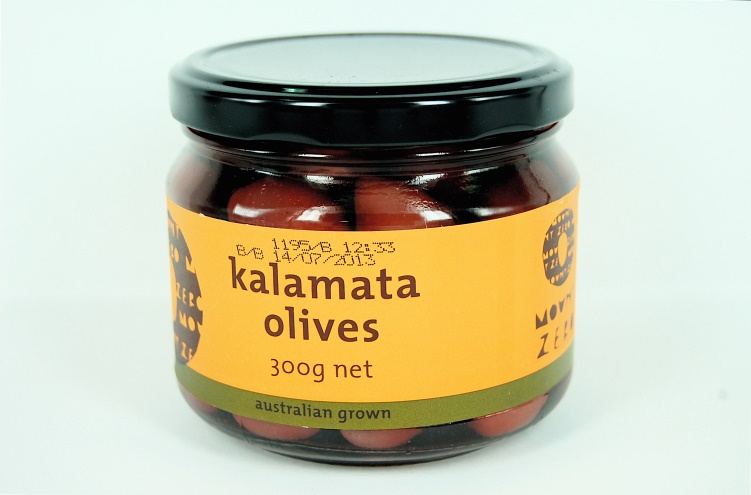 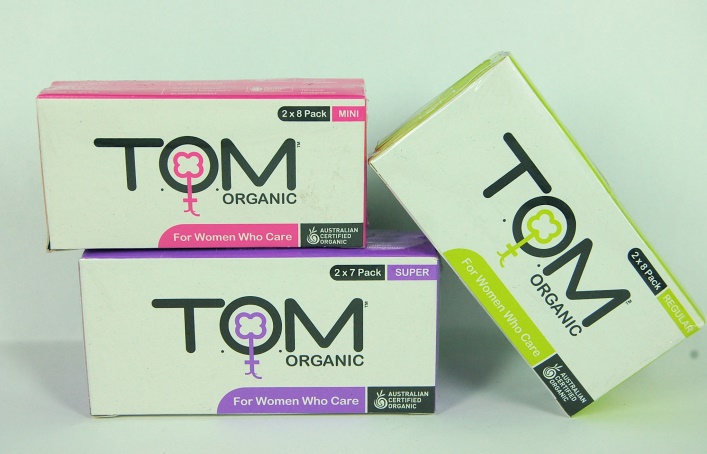 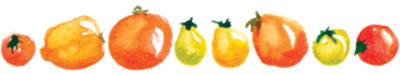 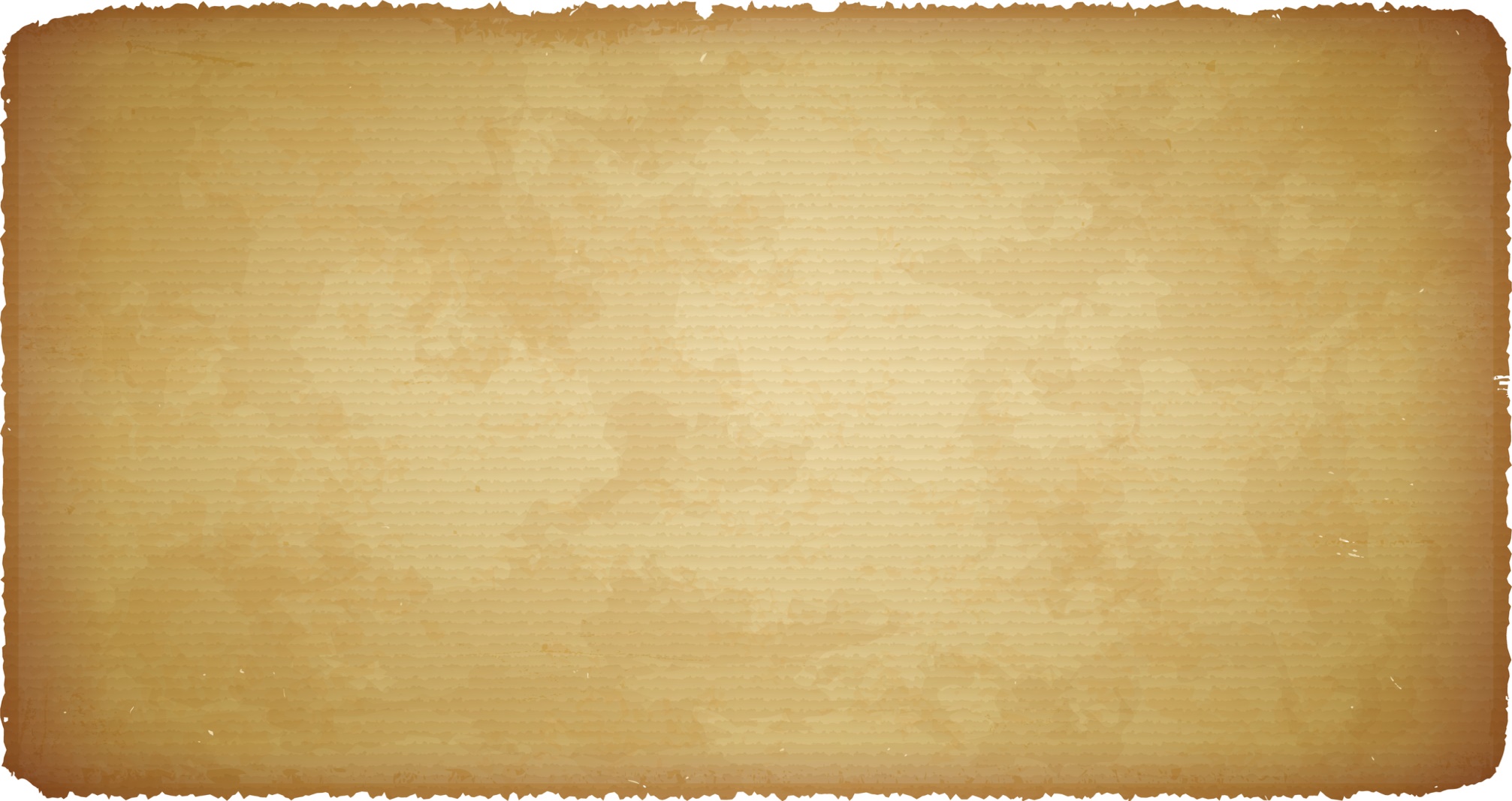 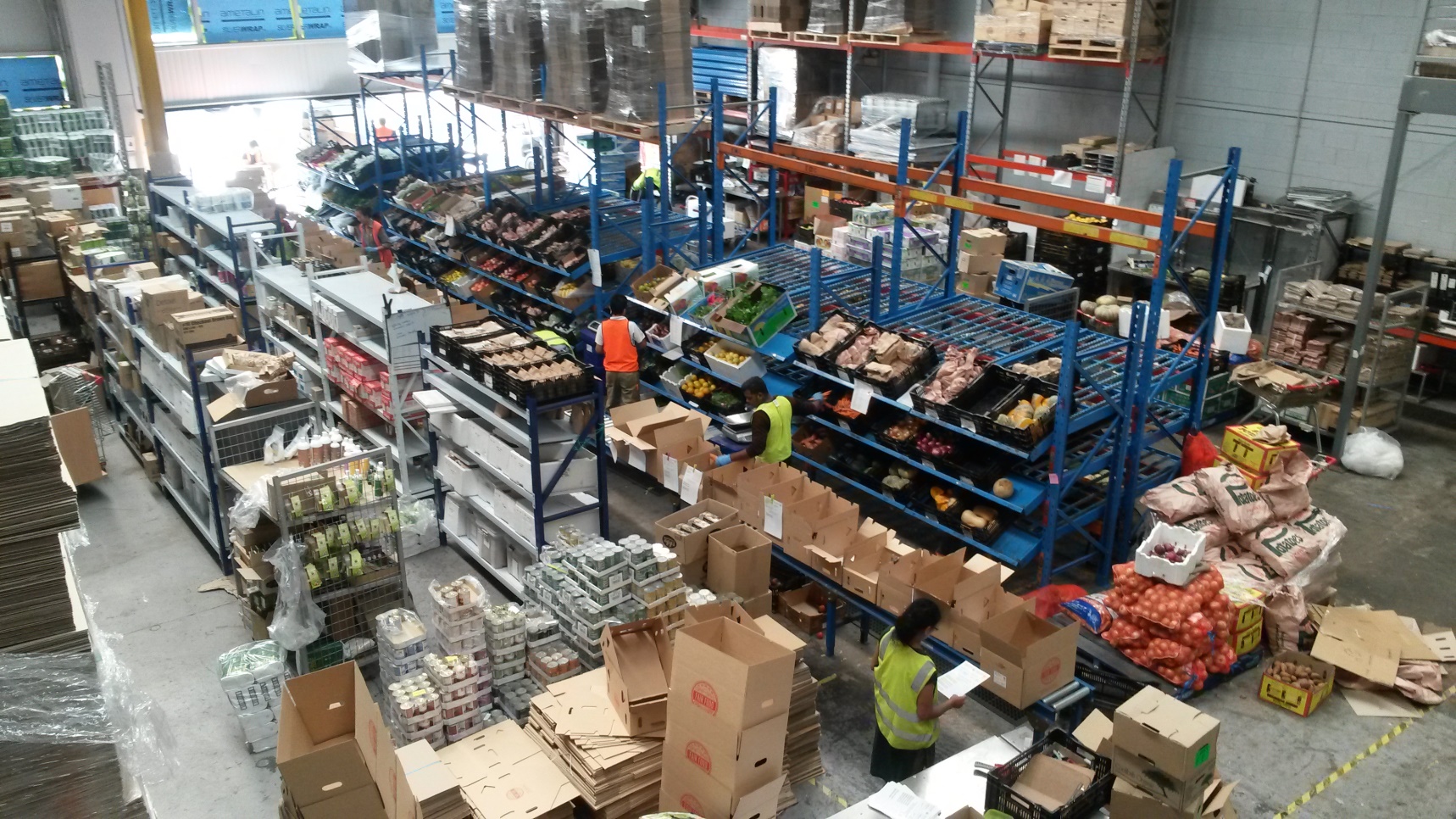 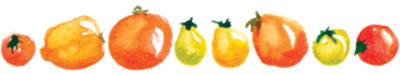 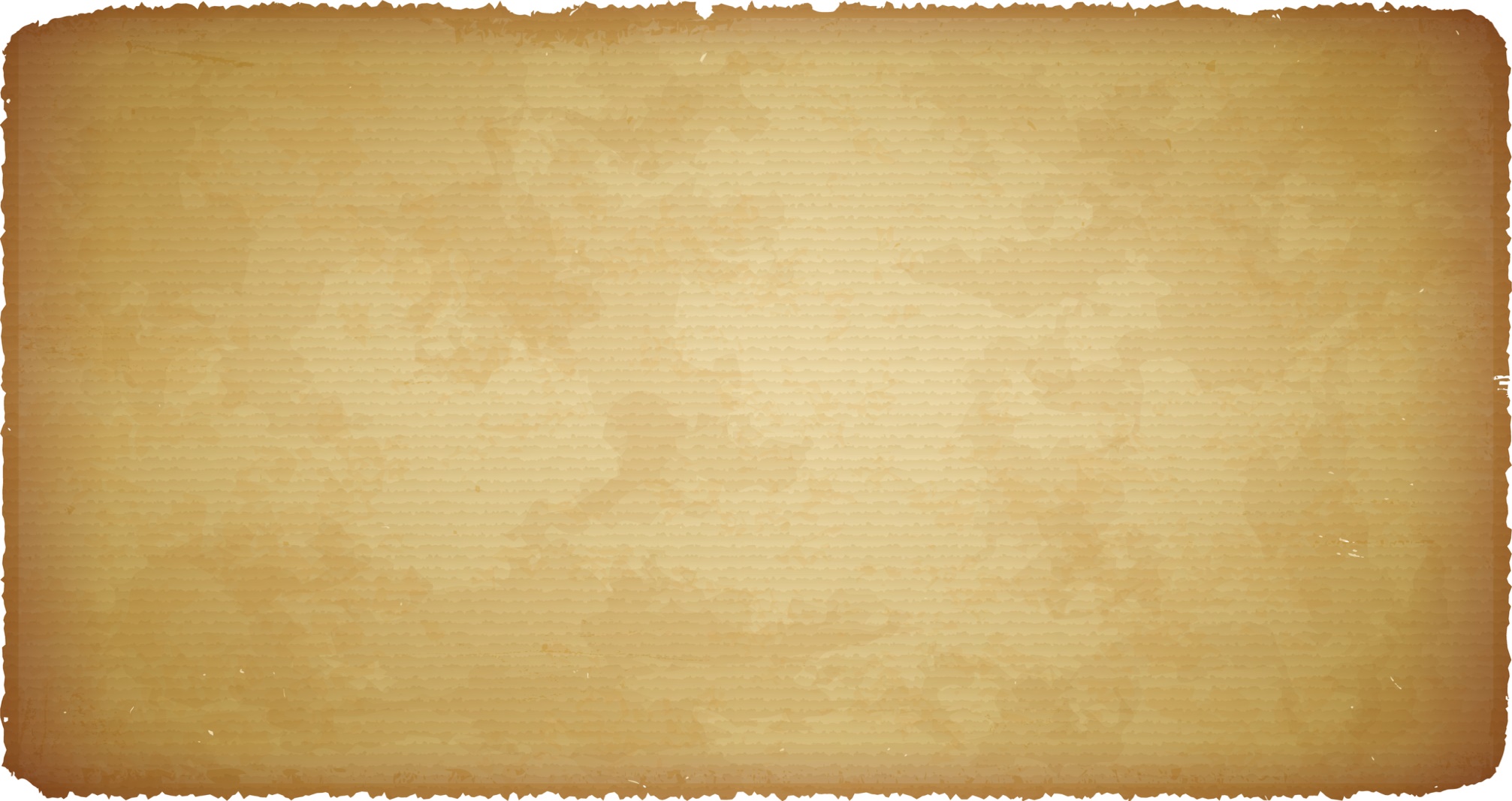 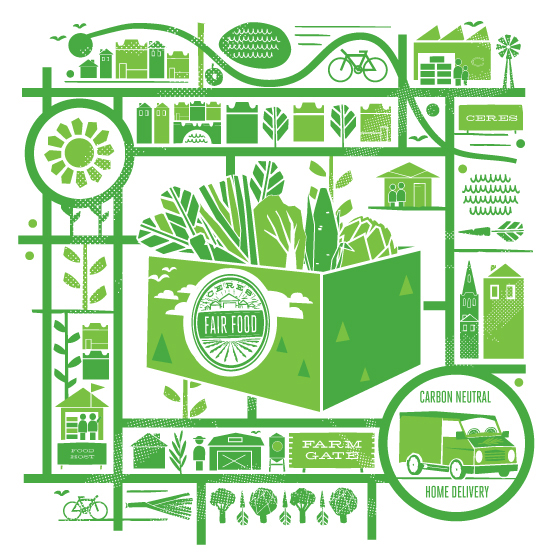 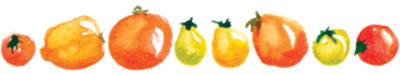